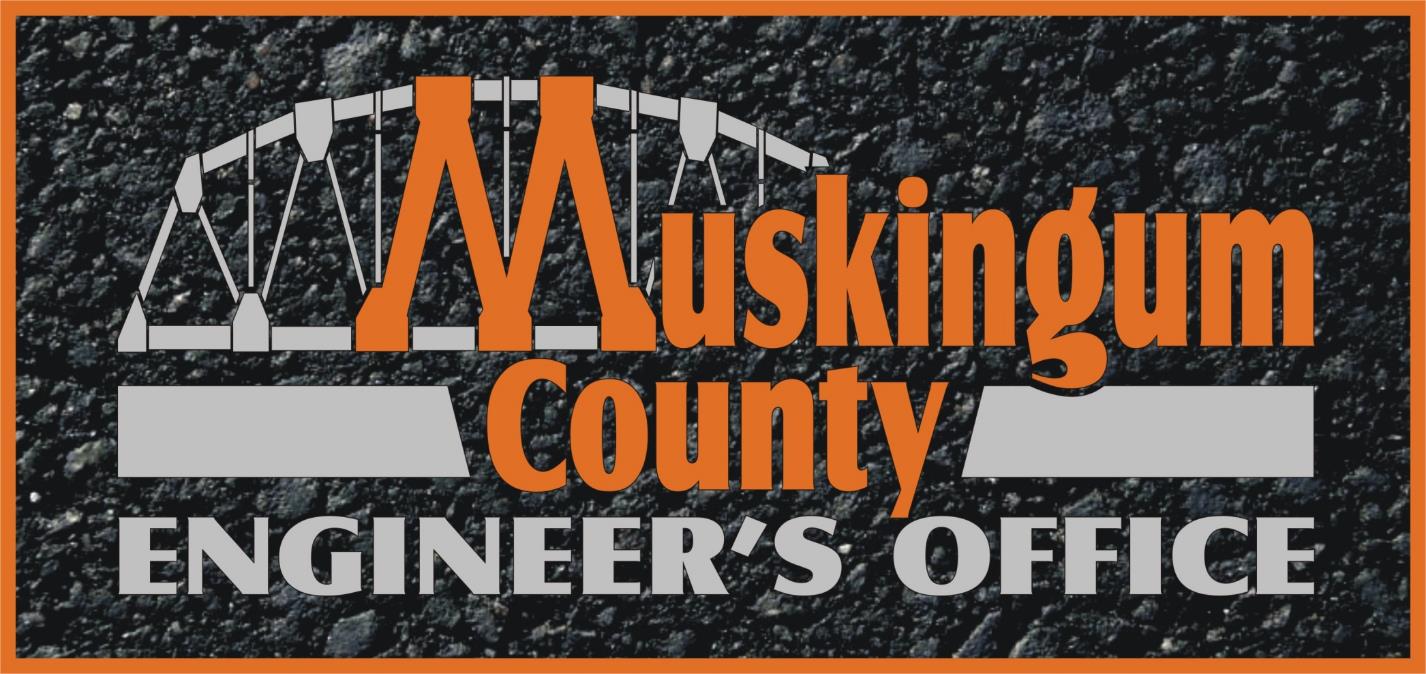 MARK J. EICHER, P.E., P.S.
COUNTY ENGINEER
Muskingum County
Southeastern Ohio
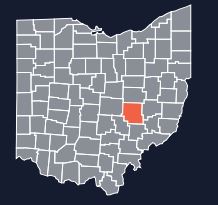 Population 86,000 
670 Sq. Miles
25 Townships Both the largest (Newton) and the smallest (Jefferson) in the state
Infrastructure
Road Mileage	 527 Miles

The most centerline mileage by County in Ohio.

Bridges		396

10th  ish most Bridges by County in Ohio.
BUDGET
Annual Budget = 8 Million up 1 Million from last year 
				Permissive License Plate Fees
That means we have to be creative

Repurposing used Interstate Beams 
Fabricate Concrete Beams.
Installing used box culverts
In-house design of LPA Projects
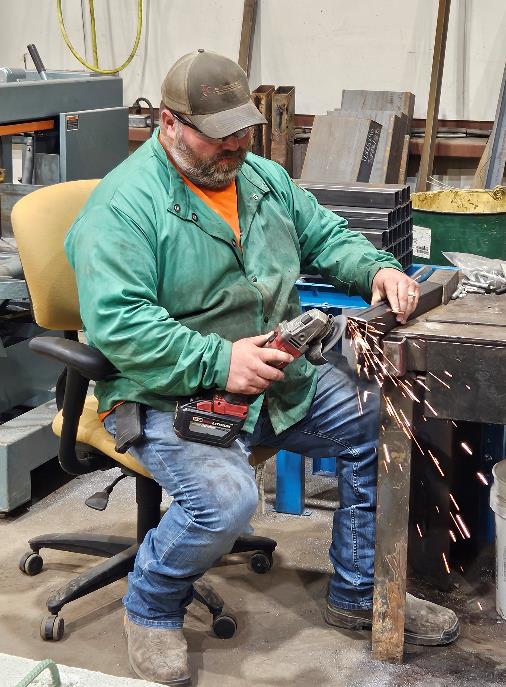 Bridge Crew
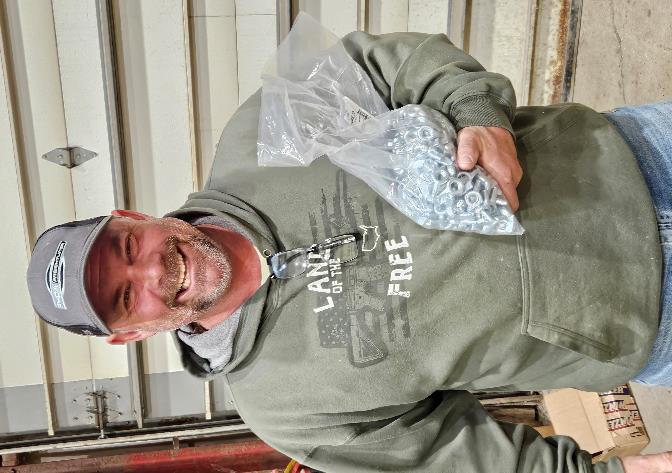 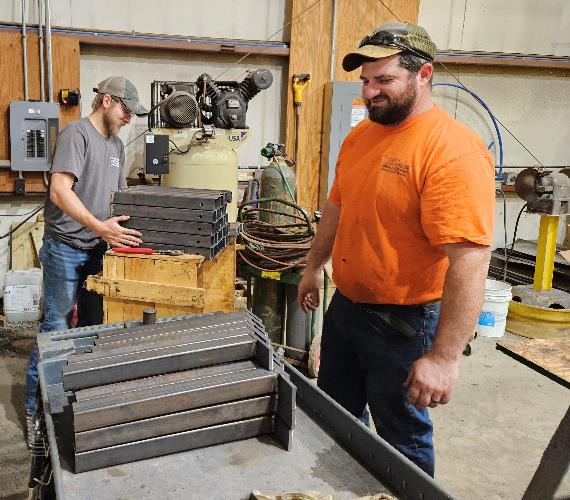 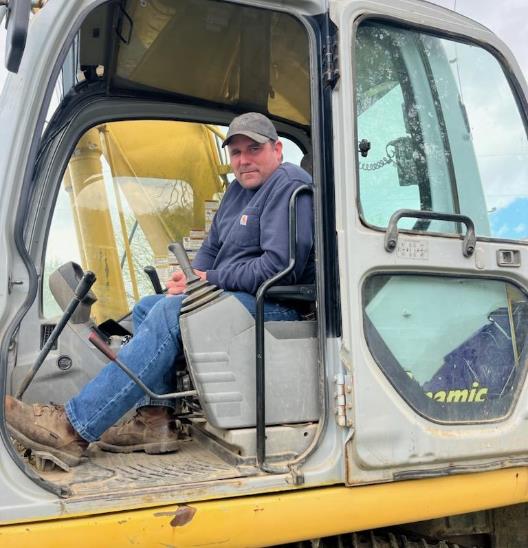 Bridge Conditions
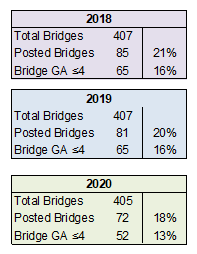 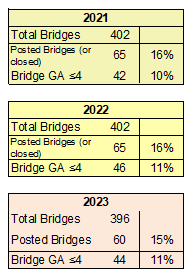 INFRASTRUCTURE
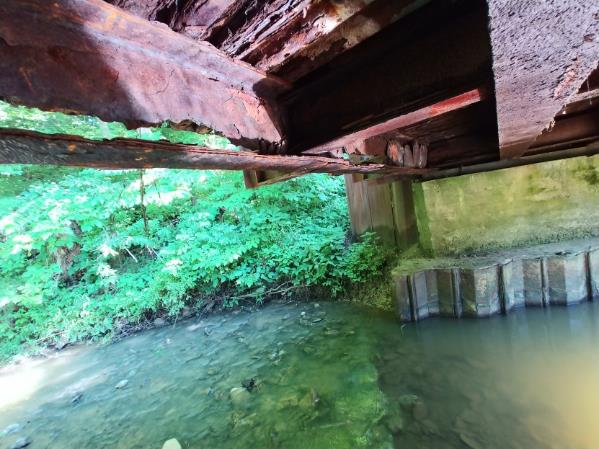 Osborn Road – Replaced 
Superstructure 2018
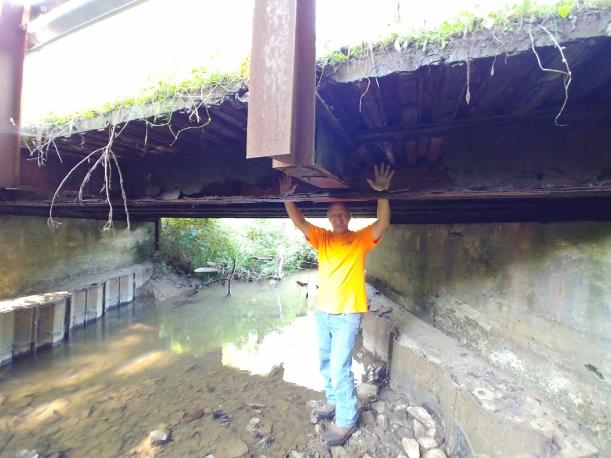 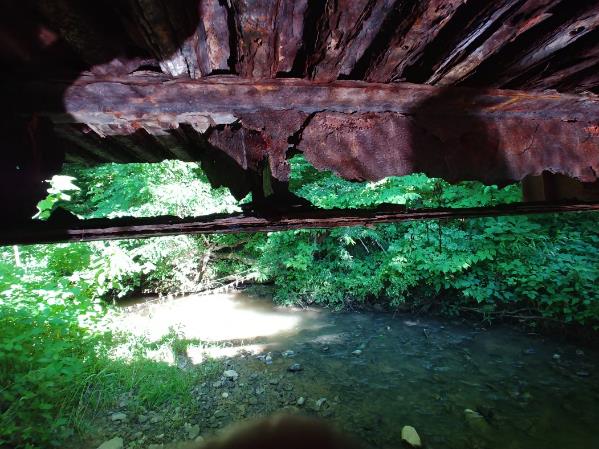 ODOT’s Steel Beam Upcycling Program
HOW THE PROGRAM WORKS
ODOT publishes a list of upcoming ODOT bridge replacement projects where they are willing to make the Steel Beams available.

Counties are welcome to look at the list and request the beams from a project (Primarily within their ODOT District)

If requested, ODOT will add a plan note requiring their successful contractor to deliver the salvaged beams to the requesting county
HOW THE PROGRAM WORKS
The county must unload the beams when delivered

The county must use the beams on at least one bridge replacement within a five year time period.

Recycled beams cannot be used on a credit bridge project or use any federal or state funding sources where the beams are used
SPRY ROAD
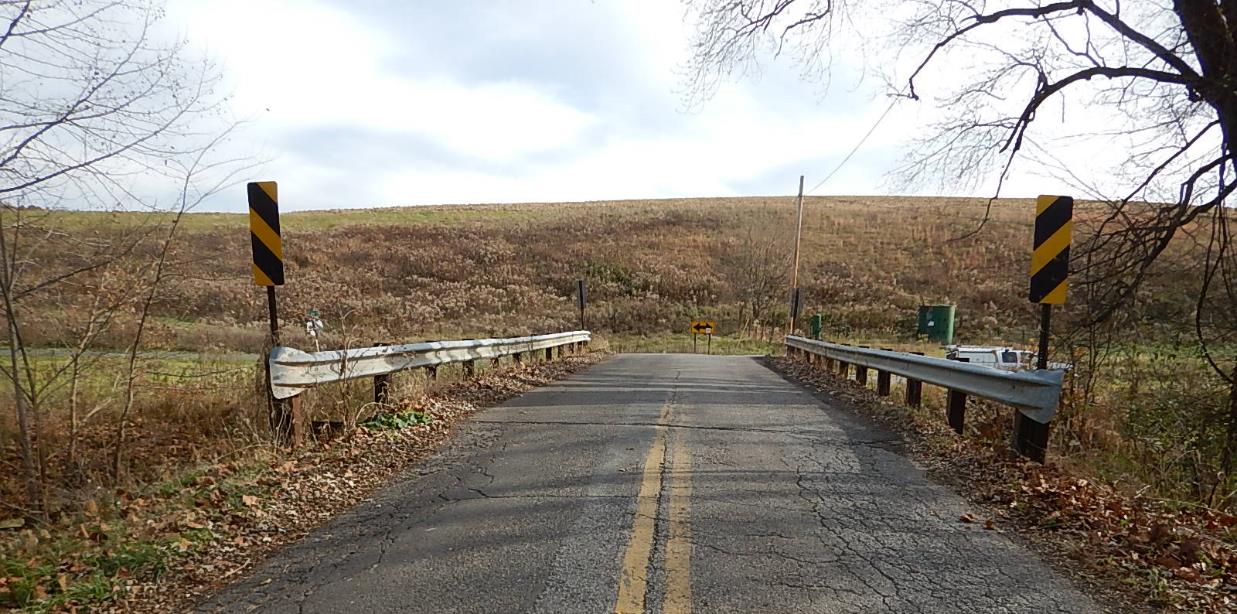 SPRY ROAD
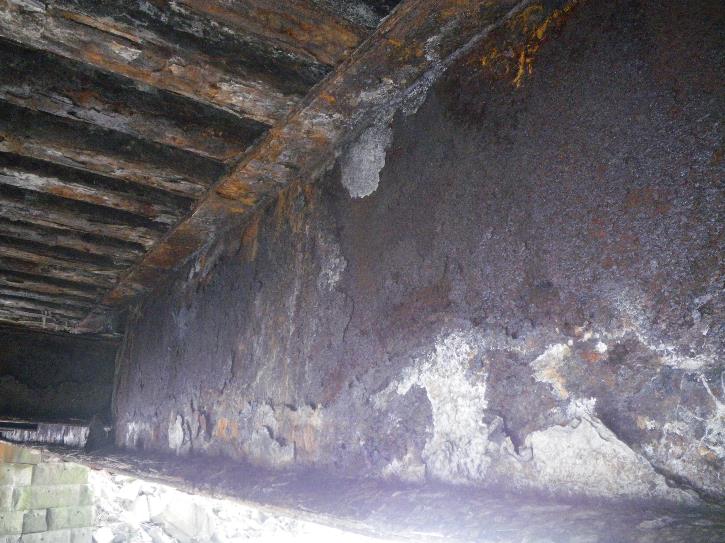 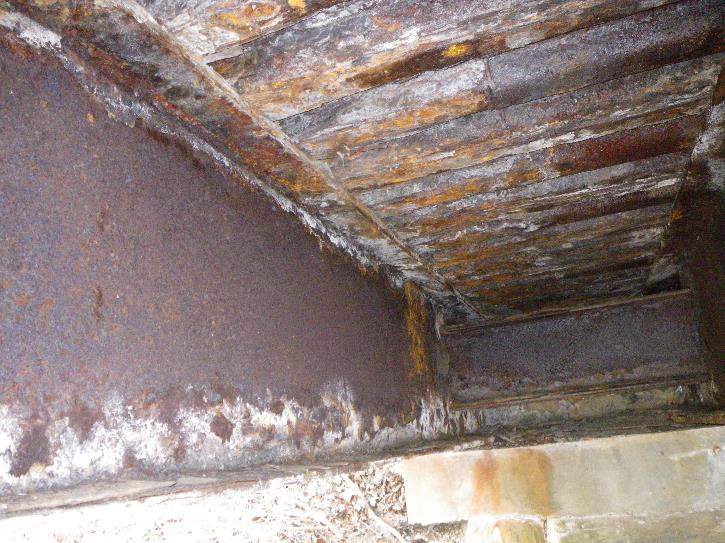 SPRY ROAD
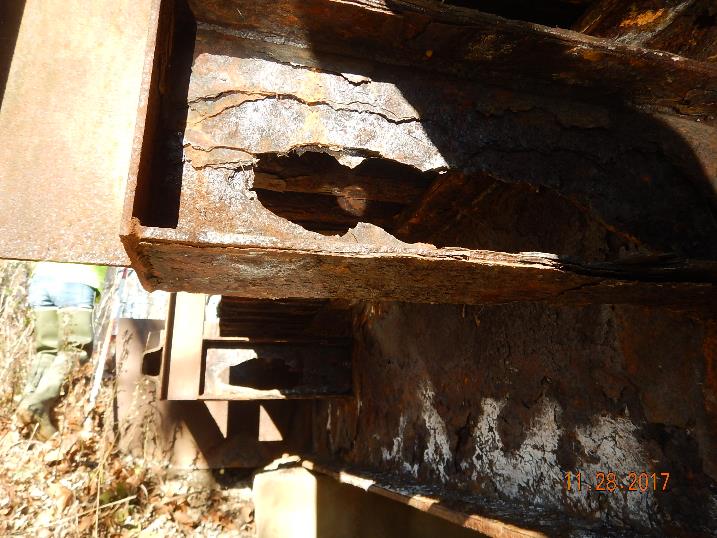 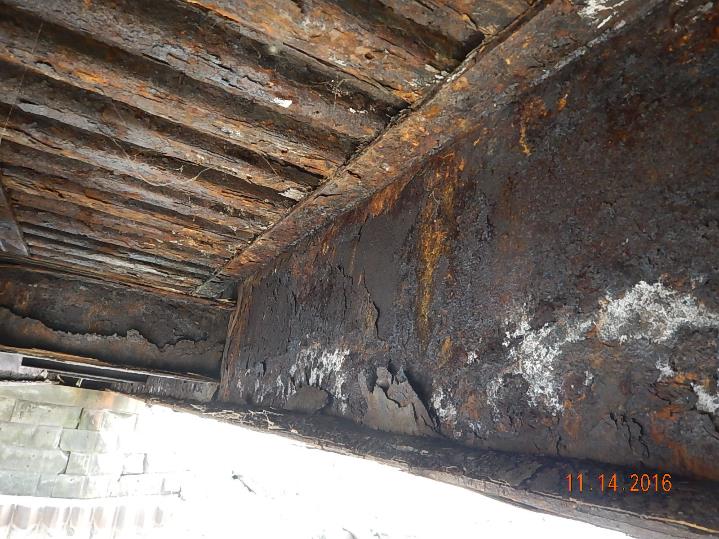 SPRY ROAD
c7.1 Deck has advanced section loss throughout. 

 c7.2 deck edges have advanced section loss.  

C15.1 both facia beams have >40% section loss throughout.  Severe delam, pack rust and section loss on upper flange.  Beams ends on forward abmt have section loss at web and lower flange
SPRY ROAD
EX. ABUTMENTS WERE SOLID 
MAKE MINOR REPAIRS AND REUSE THEM
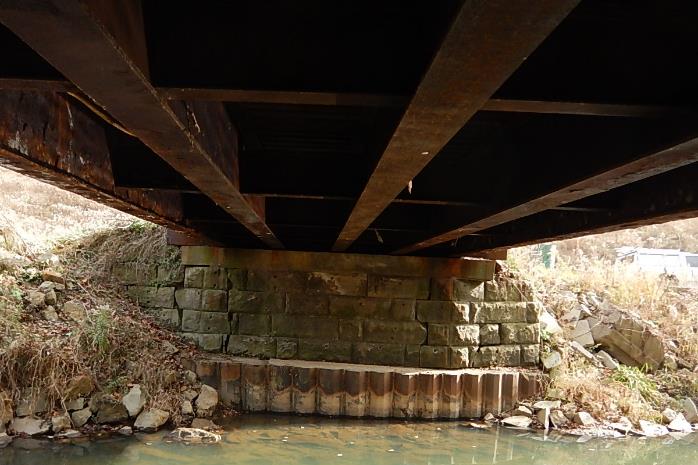 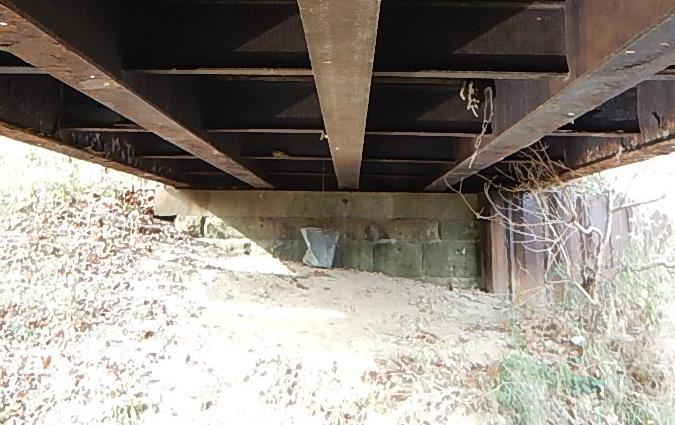 SPRY ROAD
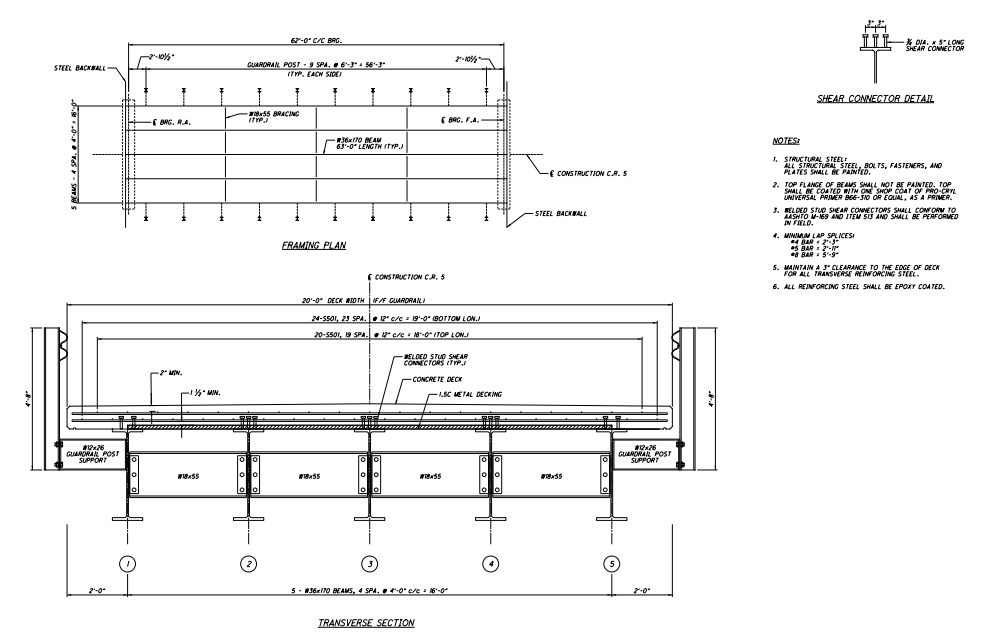 SPRY ROAD
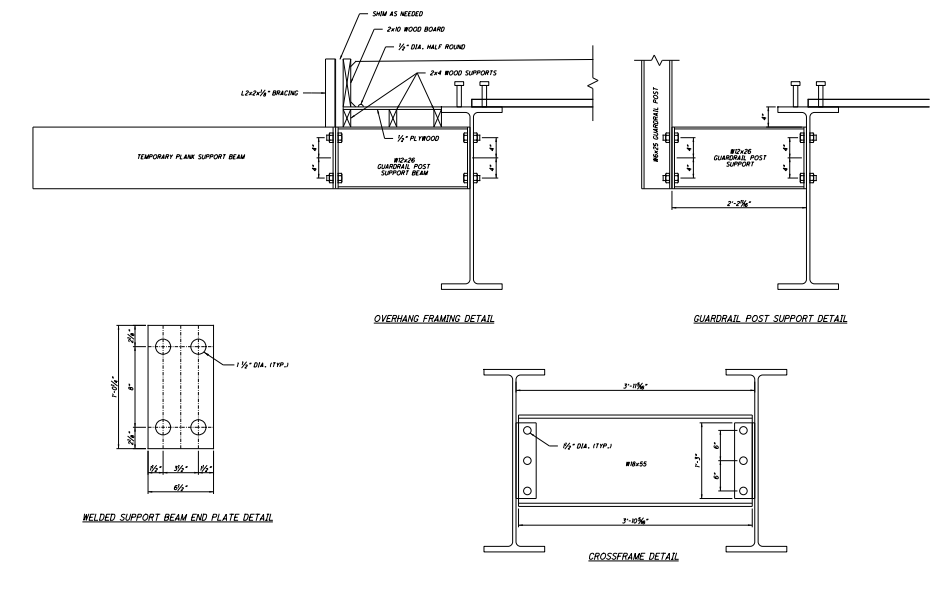 SPRY ROAD
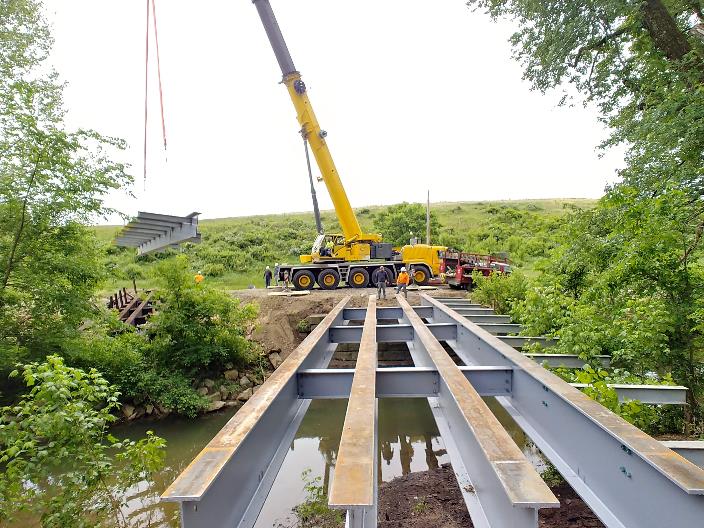 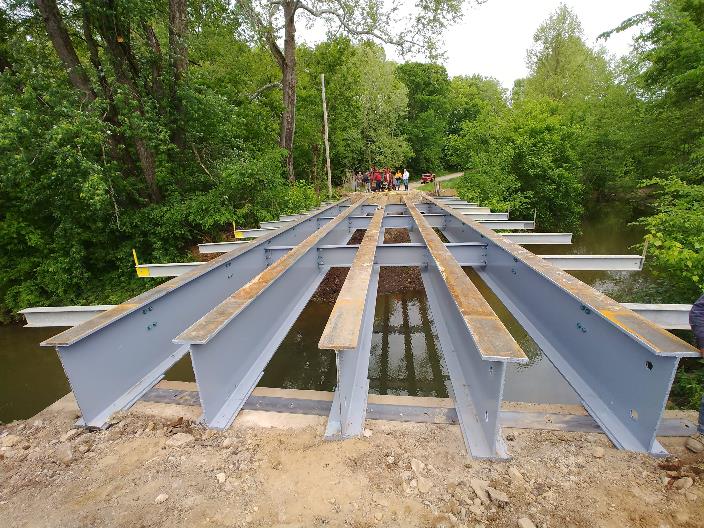 SPRY ROAD
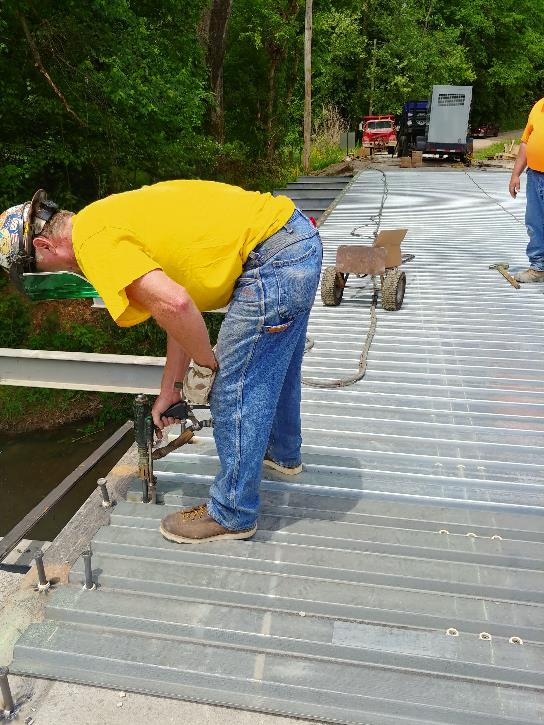 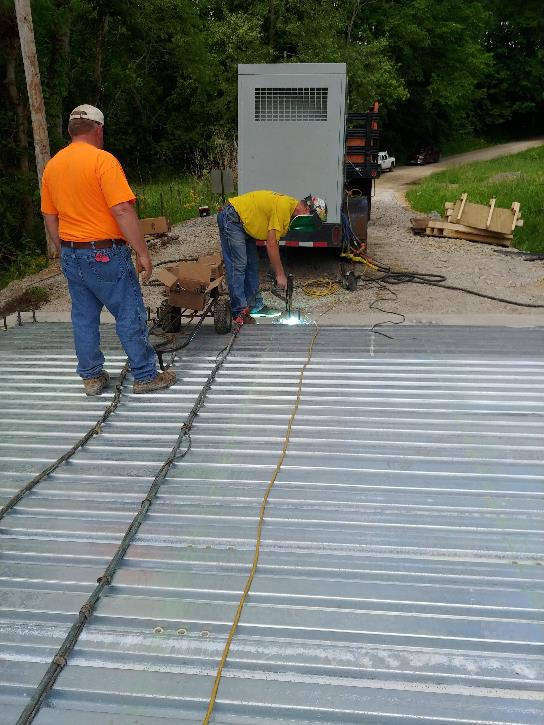 SPRY ROAD
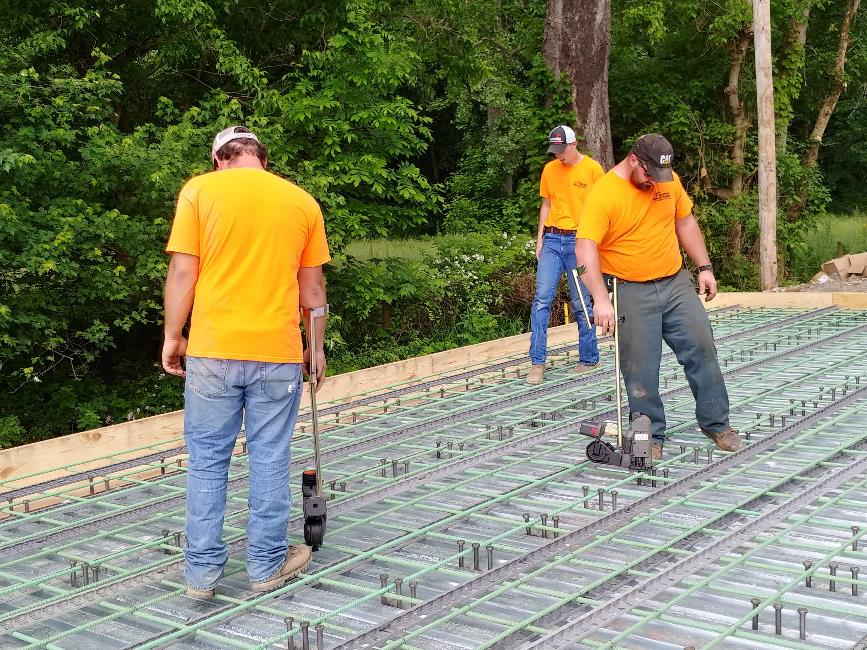 SPRY ROAD
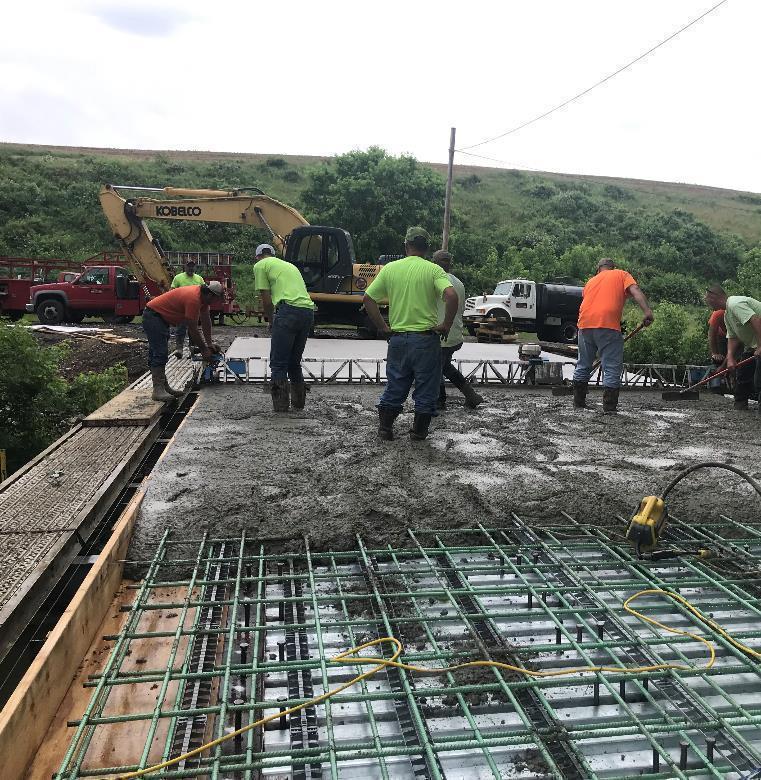 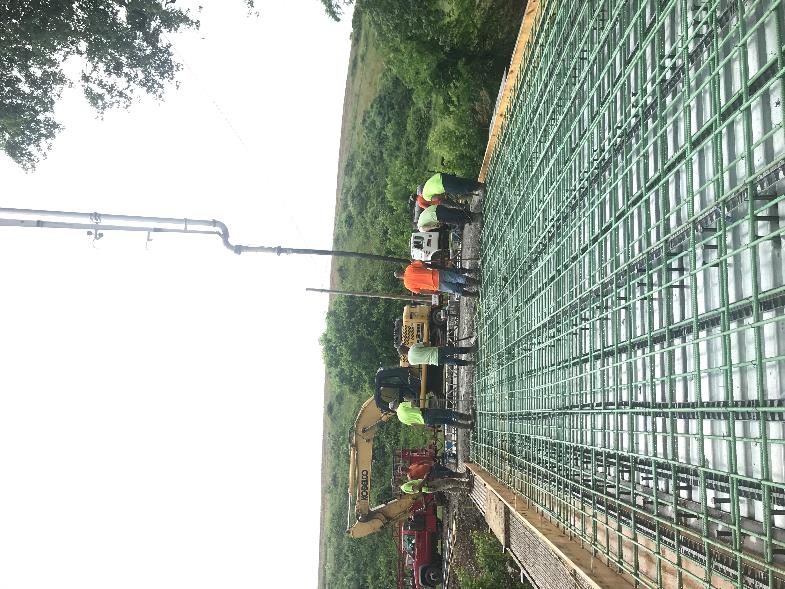 SPRY ROAD
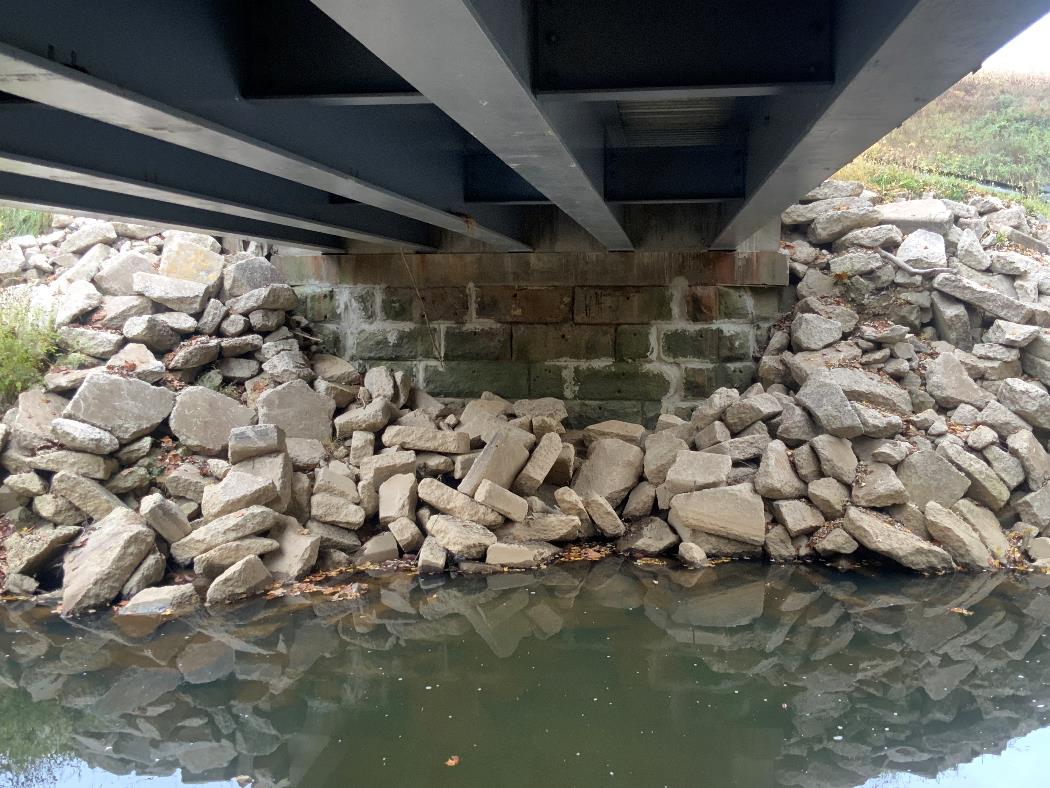 SPRY ROAD
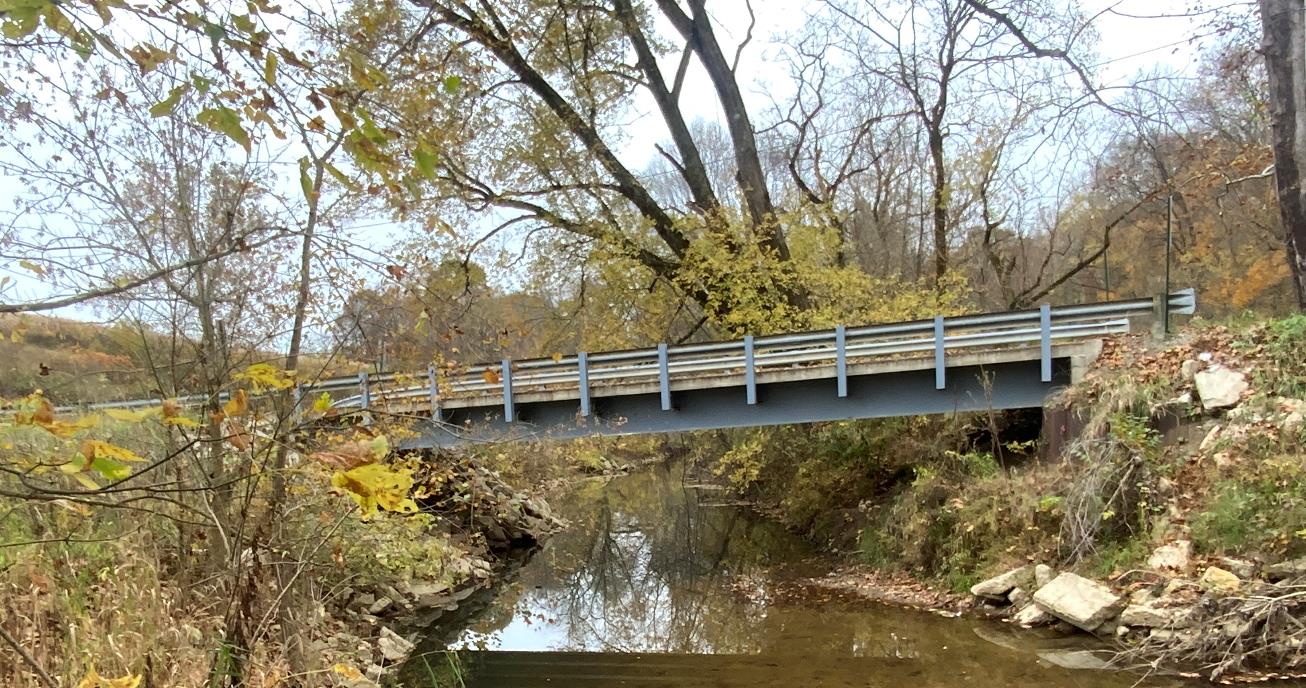 SPRY ROAD
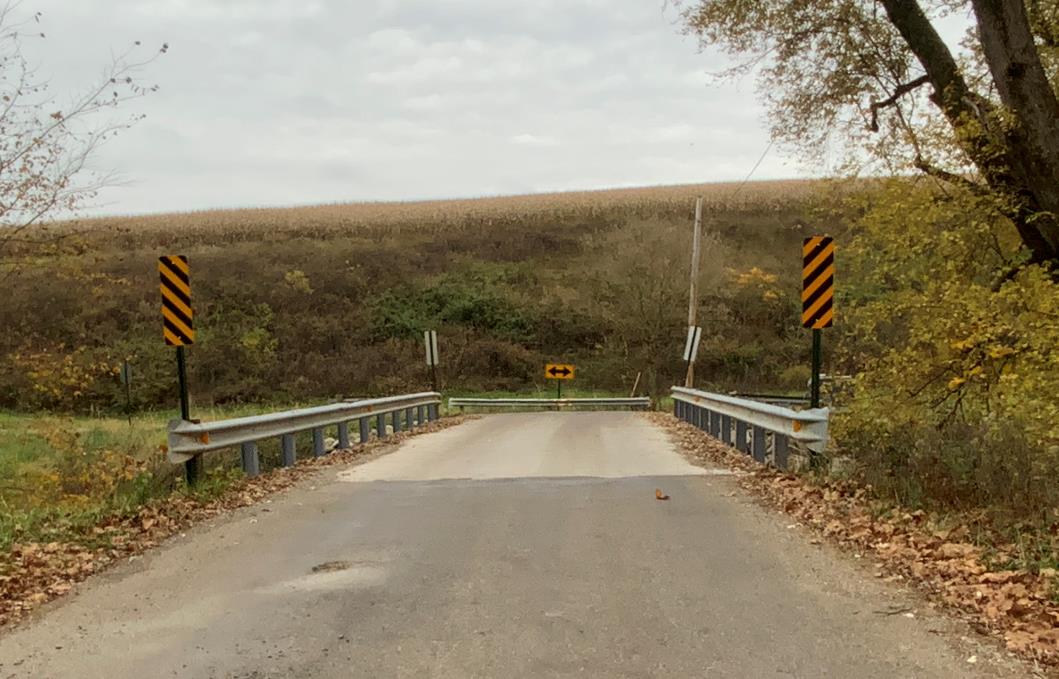 SPRY ROAD
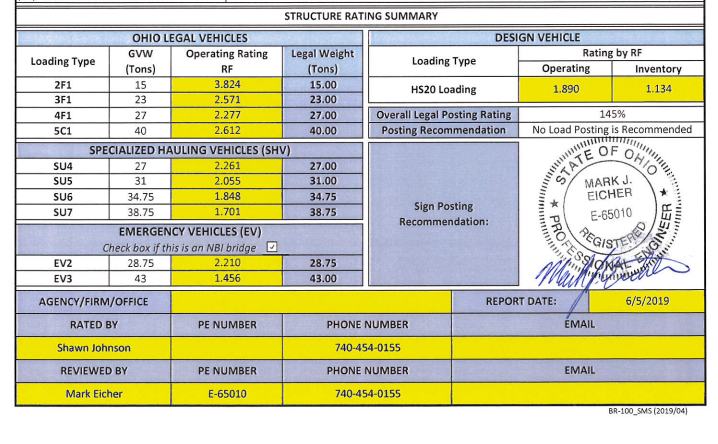 SPRY ROAD
Span 62 Ft.

Total Cost of Project $73,037.06
CHAPEL HILL
C7.1 moisture is leaching thru deck throughout w/efflor.  Stalagtite formation is prevelant. 
C15.1 beam 1 and 5 have advanced section loss in web at bearing. Beam 2 is nearly the same at original bearing on forward abmt.  
C16 cross frames failed b/t beams 1 and 2 at forward abmt.
CHAPEL HILL
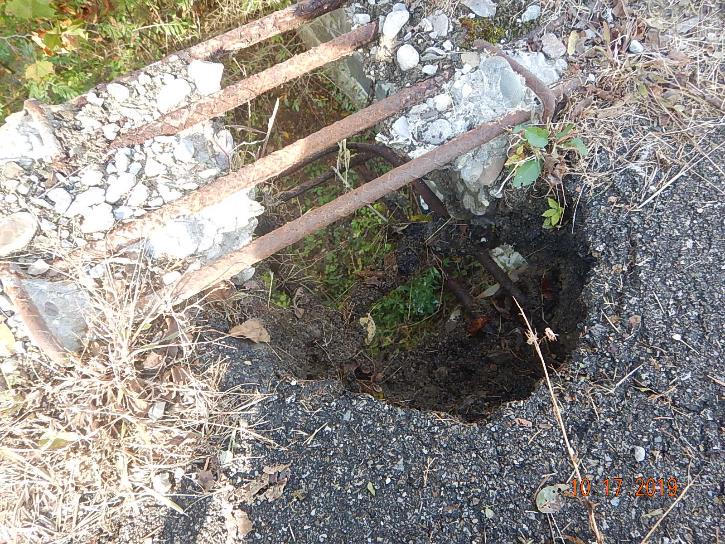 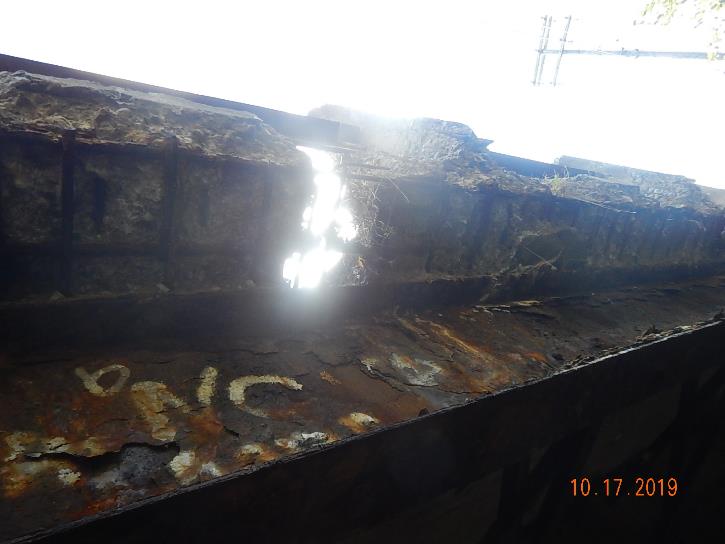 CHAPEL HILL
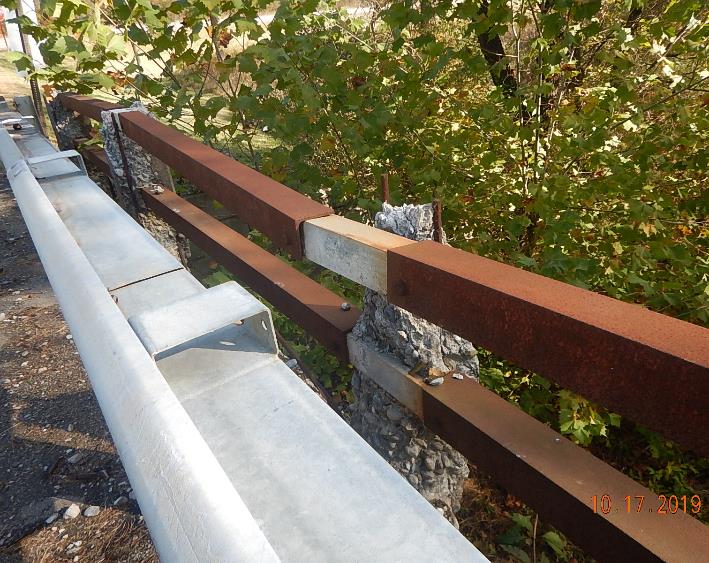 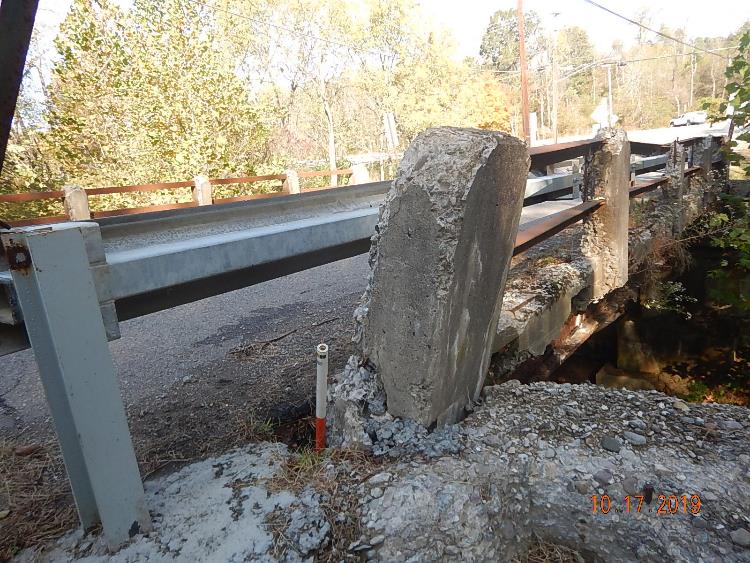 CHAPEL HILL
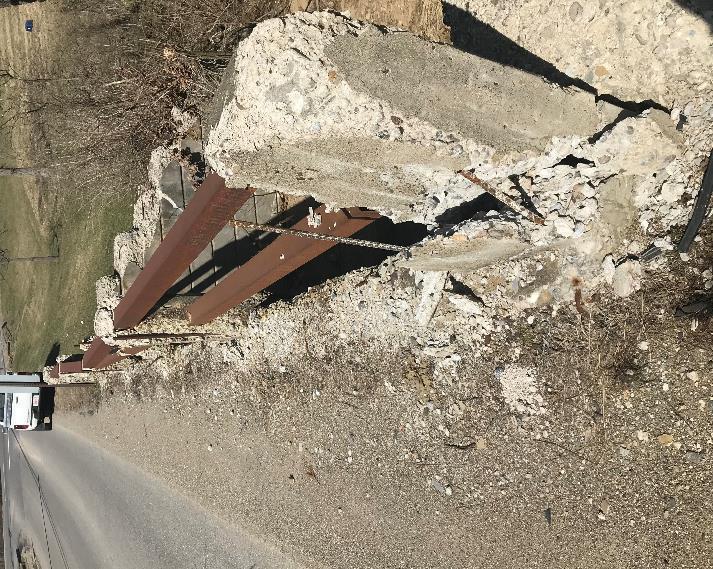 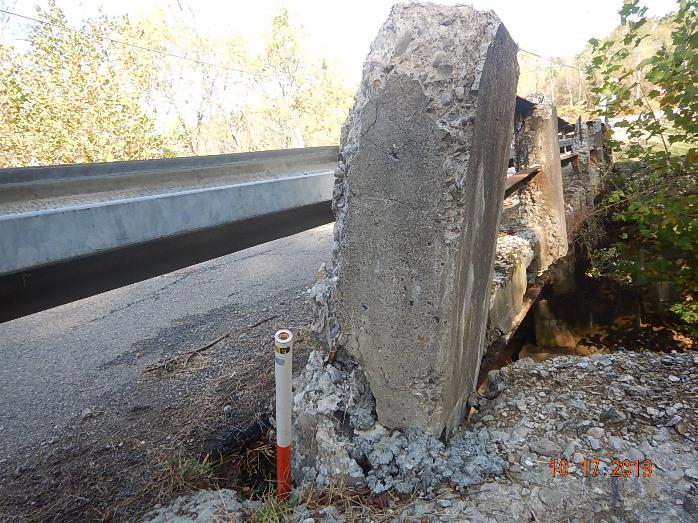 CHAPEL HILL
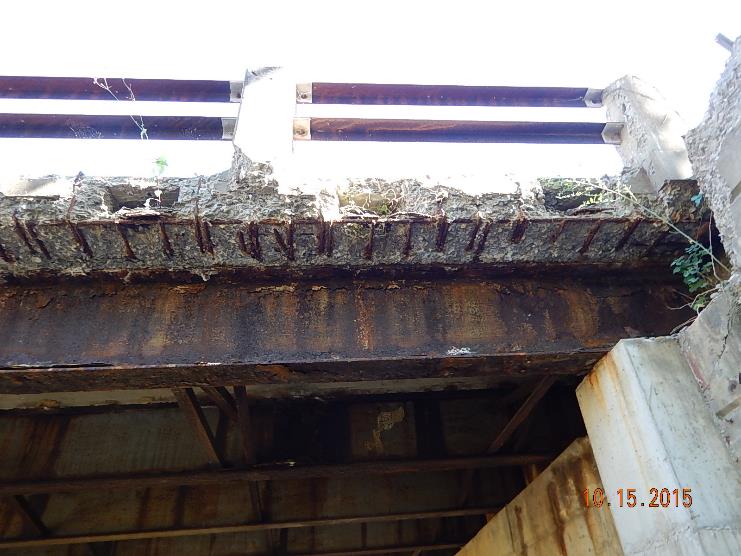 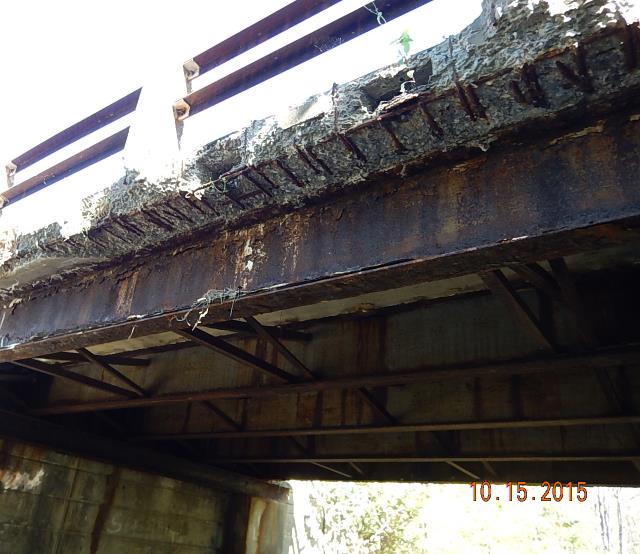 CHAPEL HILL
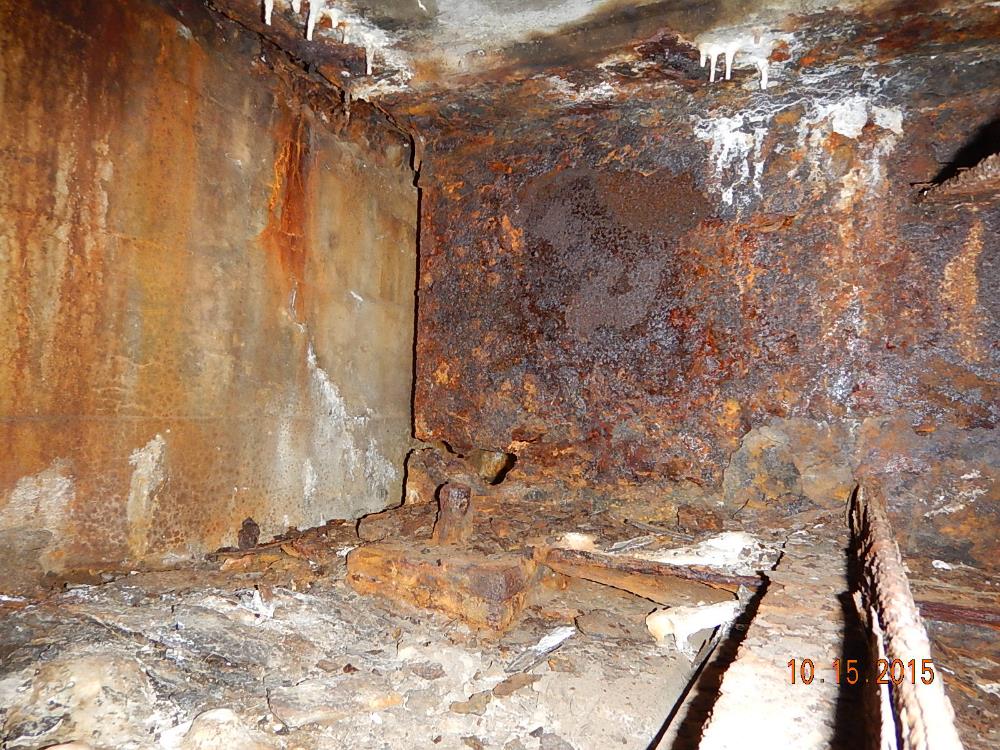 CHAPEL HILL
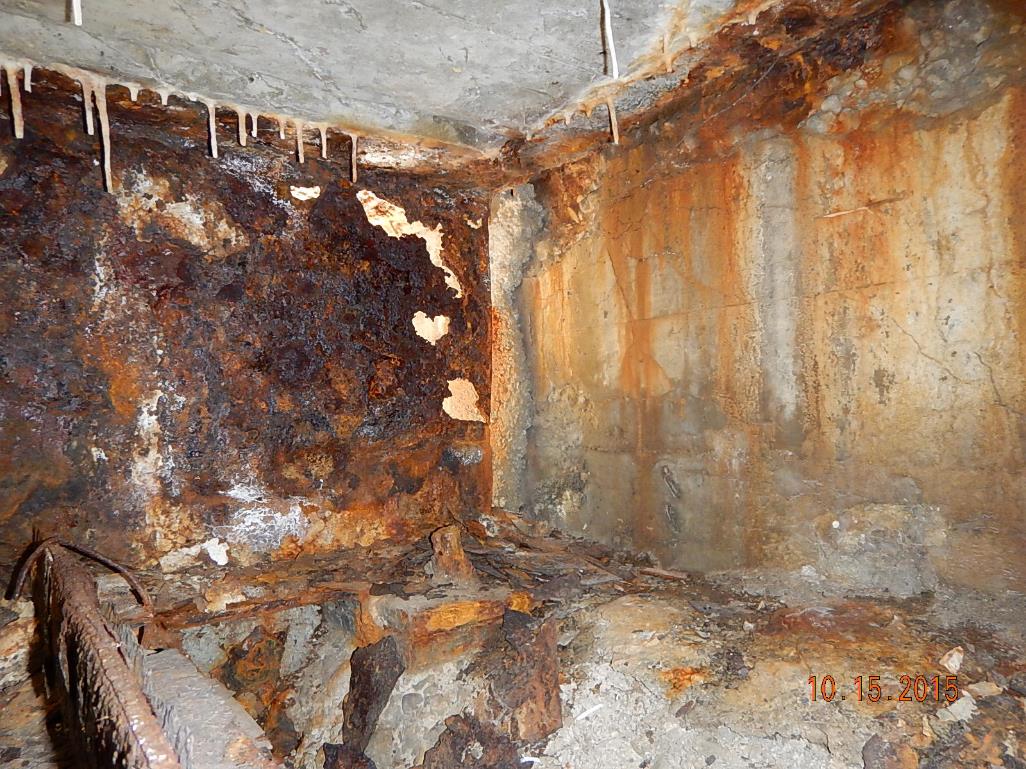 CHAPEL HILL
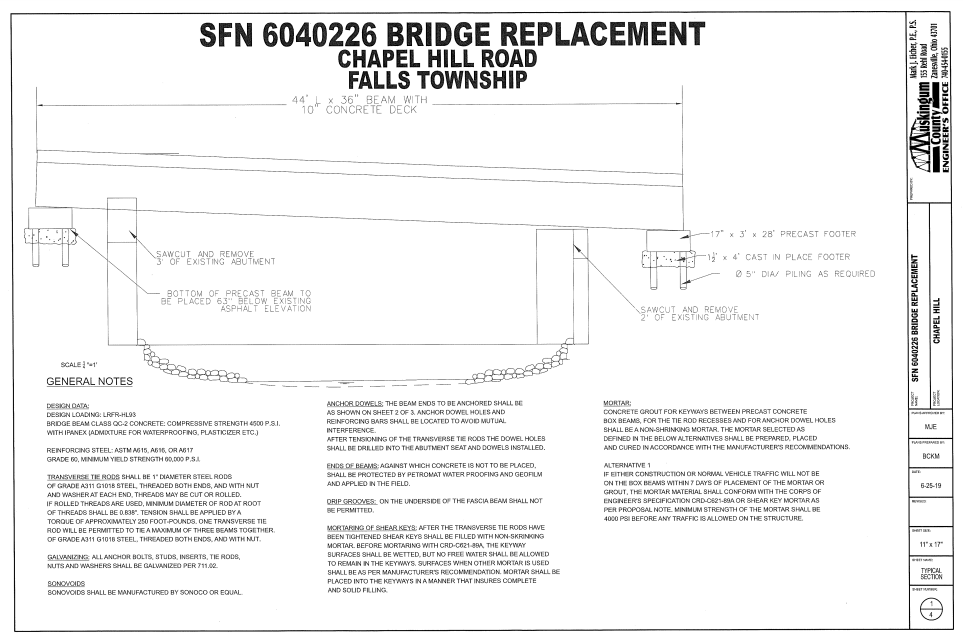 CHAPEL HILL
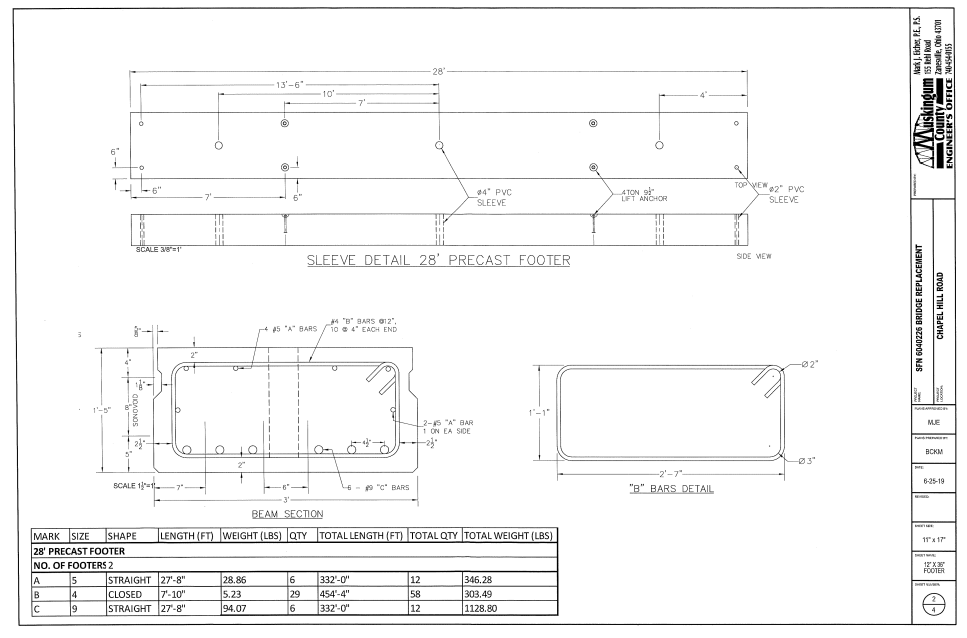 CHAPEL HILL
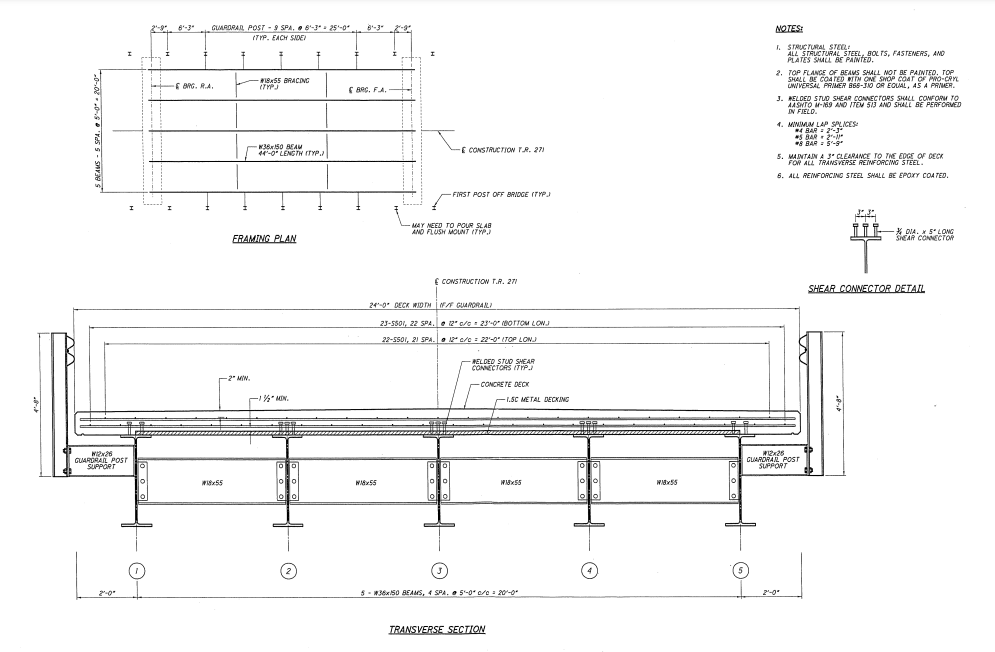 CHAPEL HILL
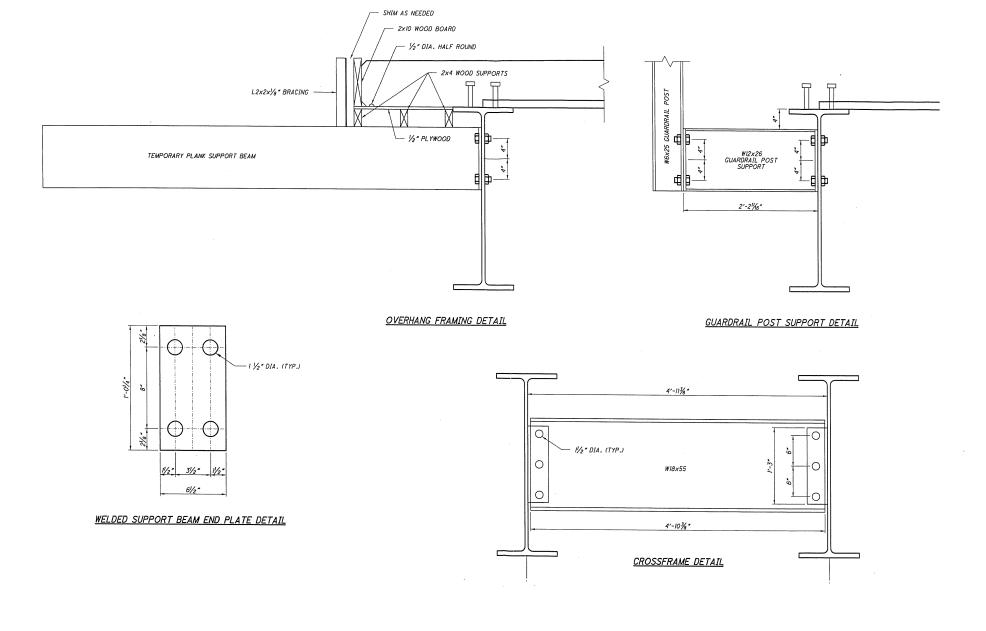 CHAPEL HILL
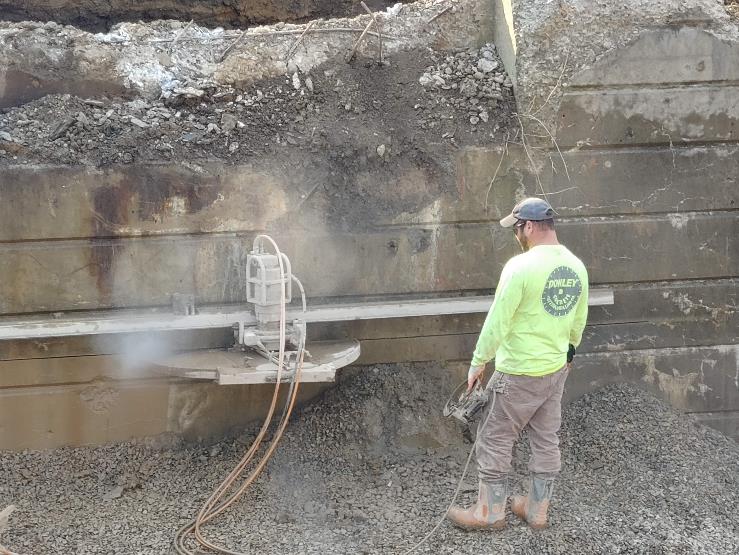 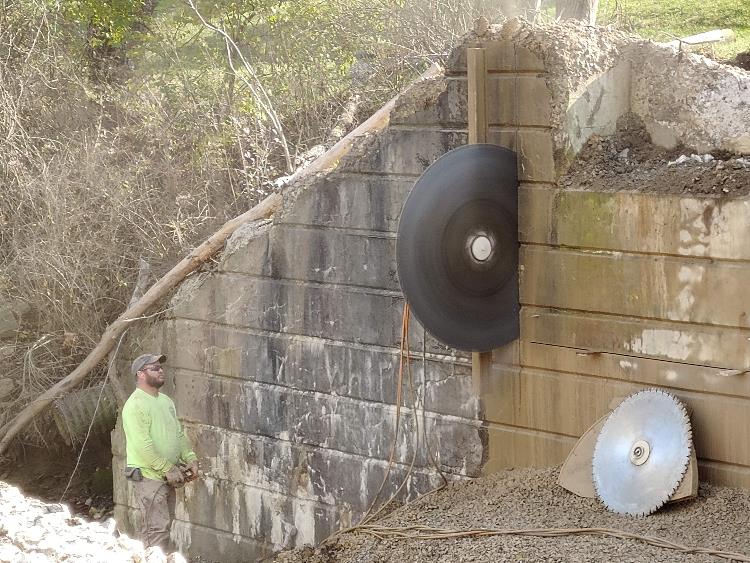 CHAPEL HILL
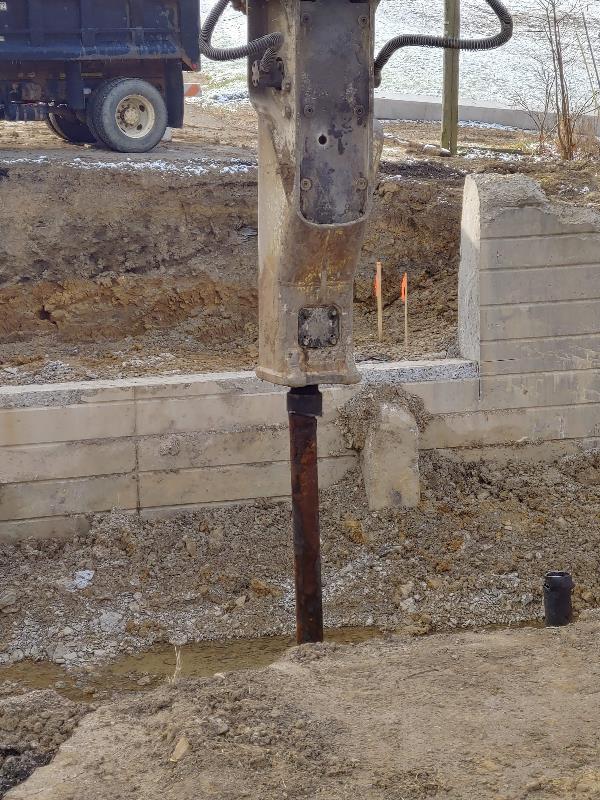 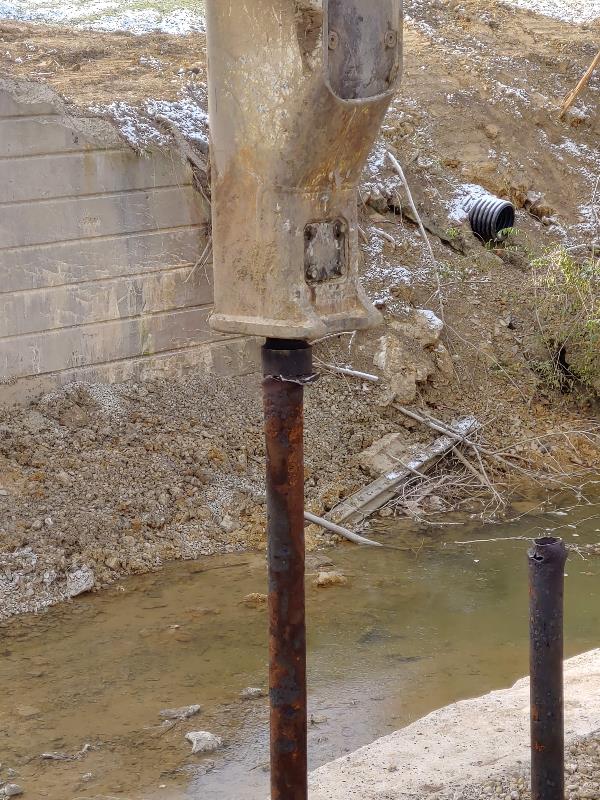 CHAPEL HILL
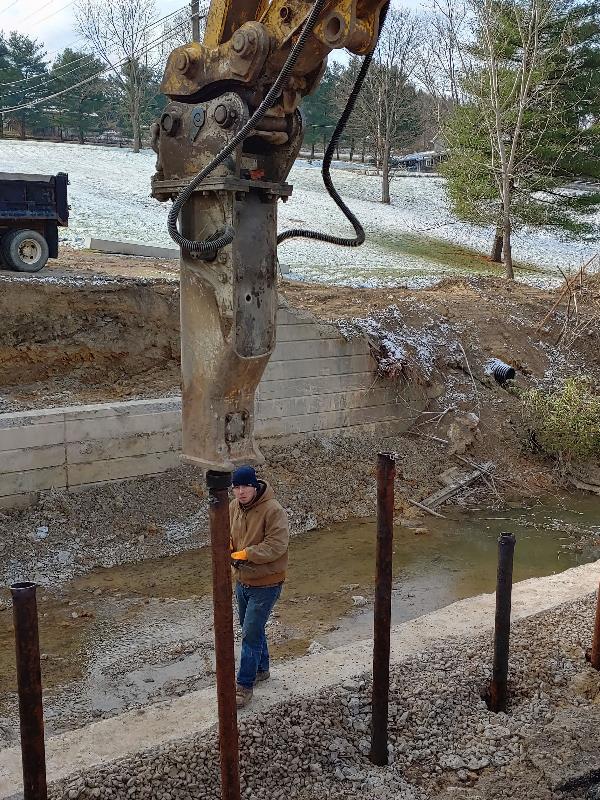 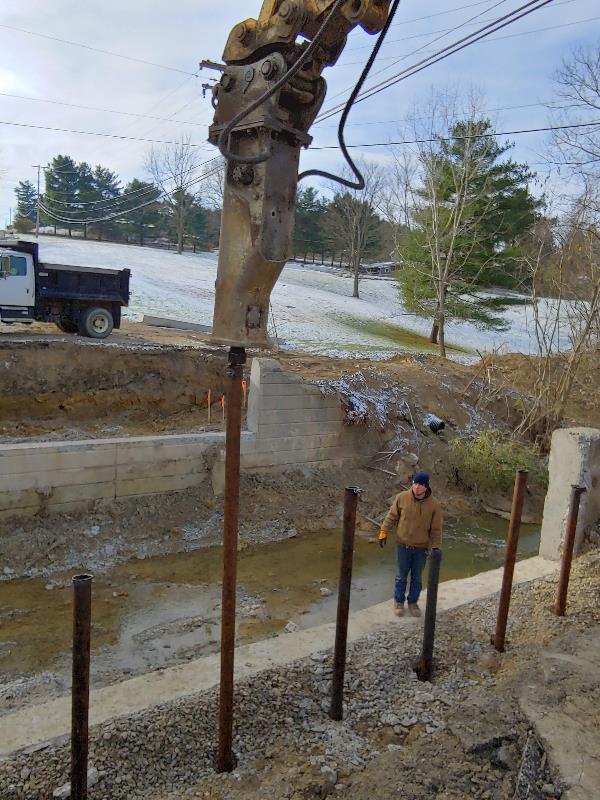 CHAPEL HILL
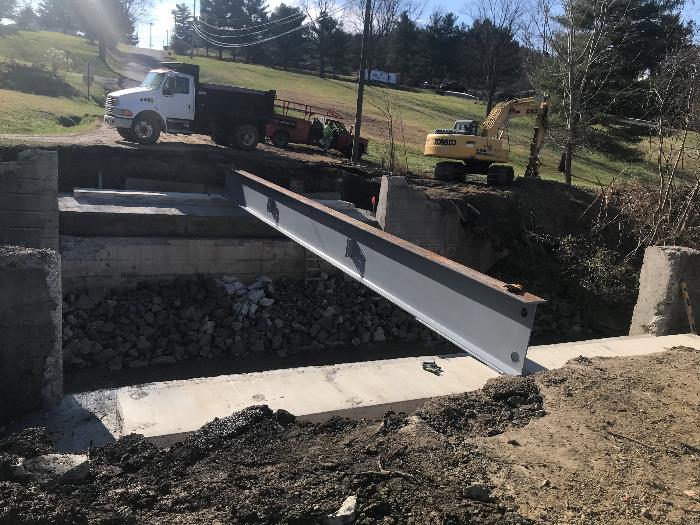 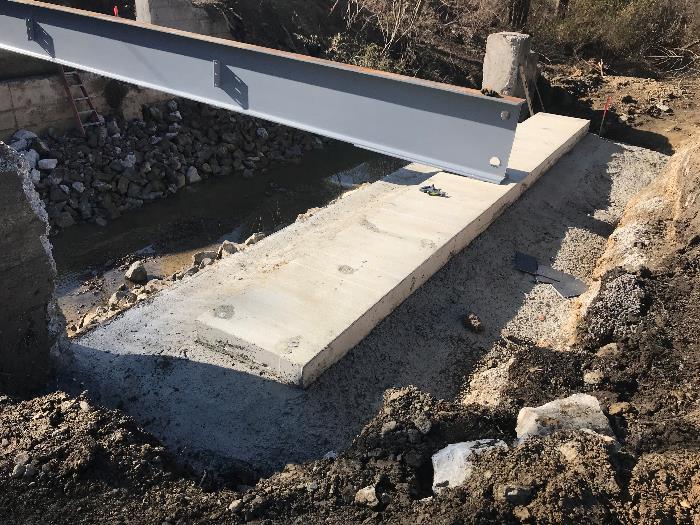 CHAPEL HILL
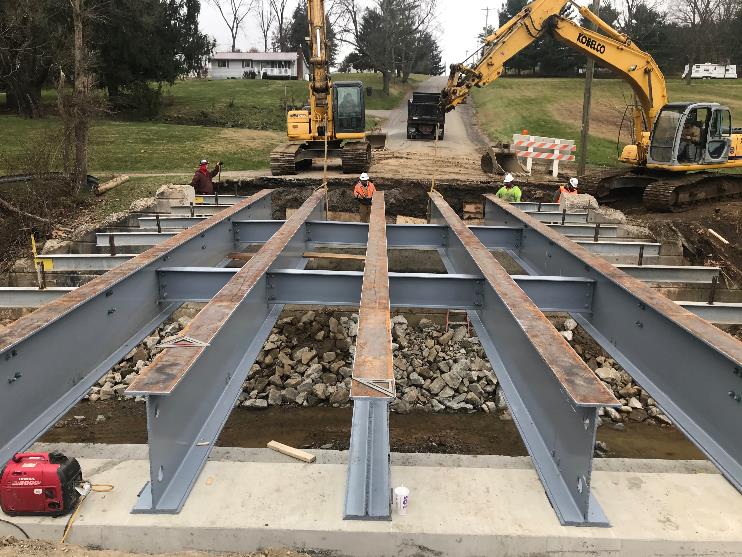 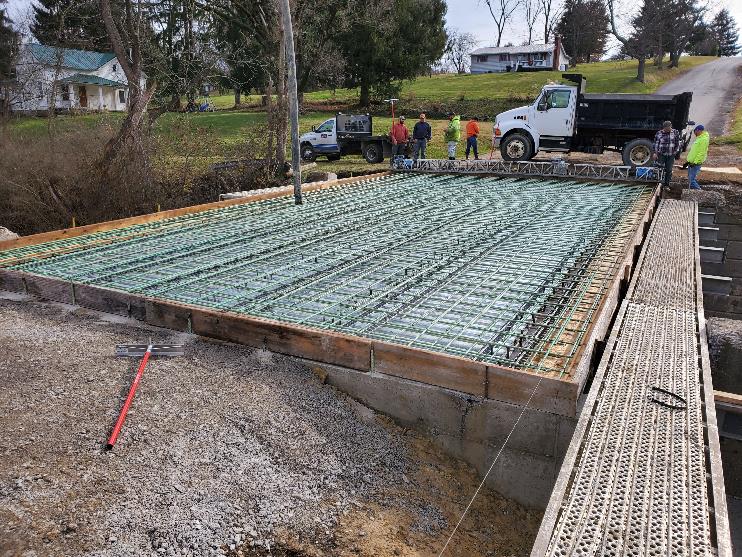 CHAPEL HILL
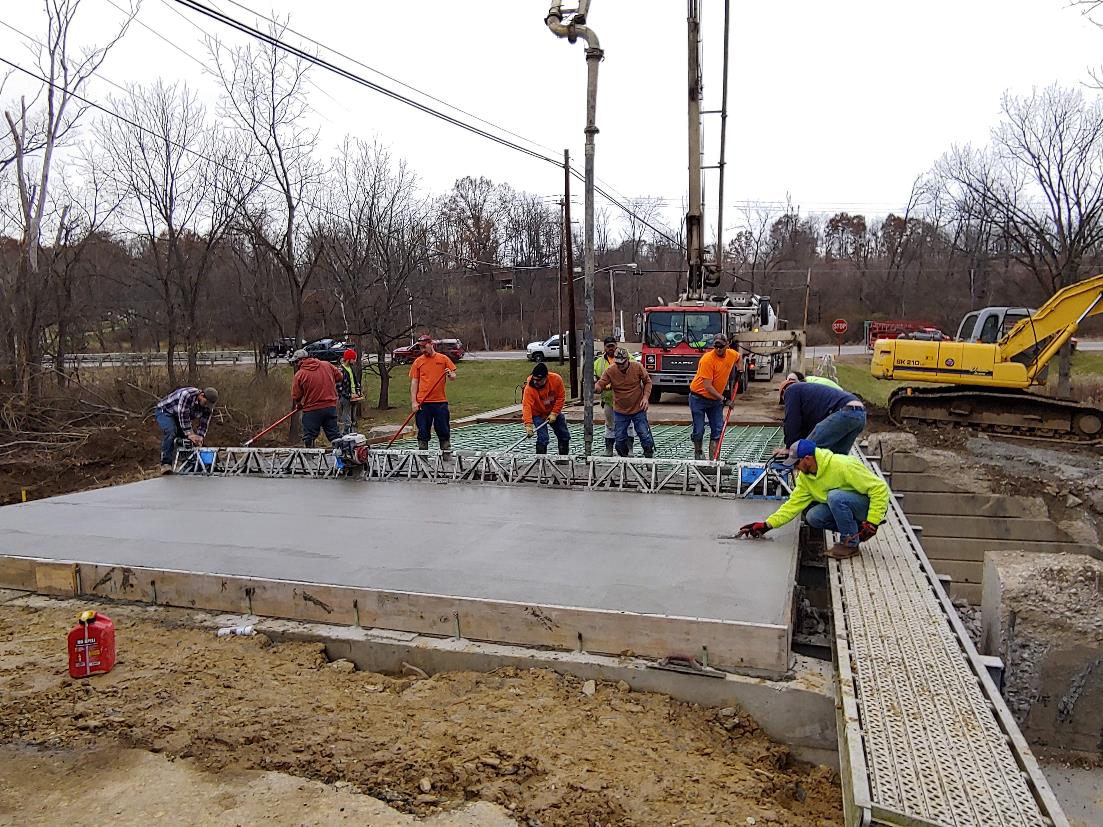 CHAPEL HILL
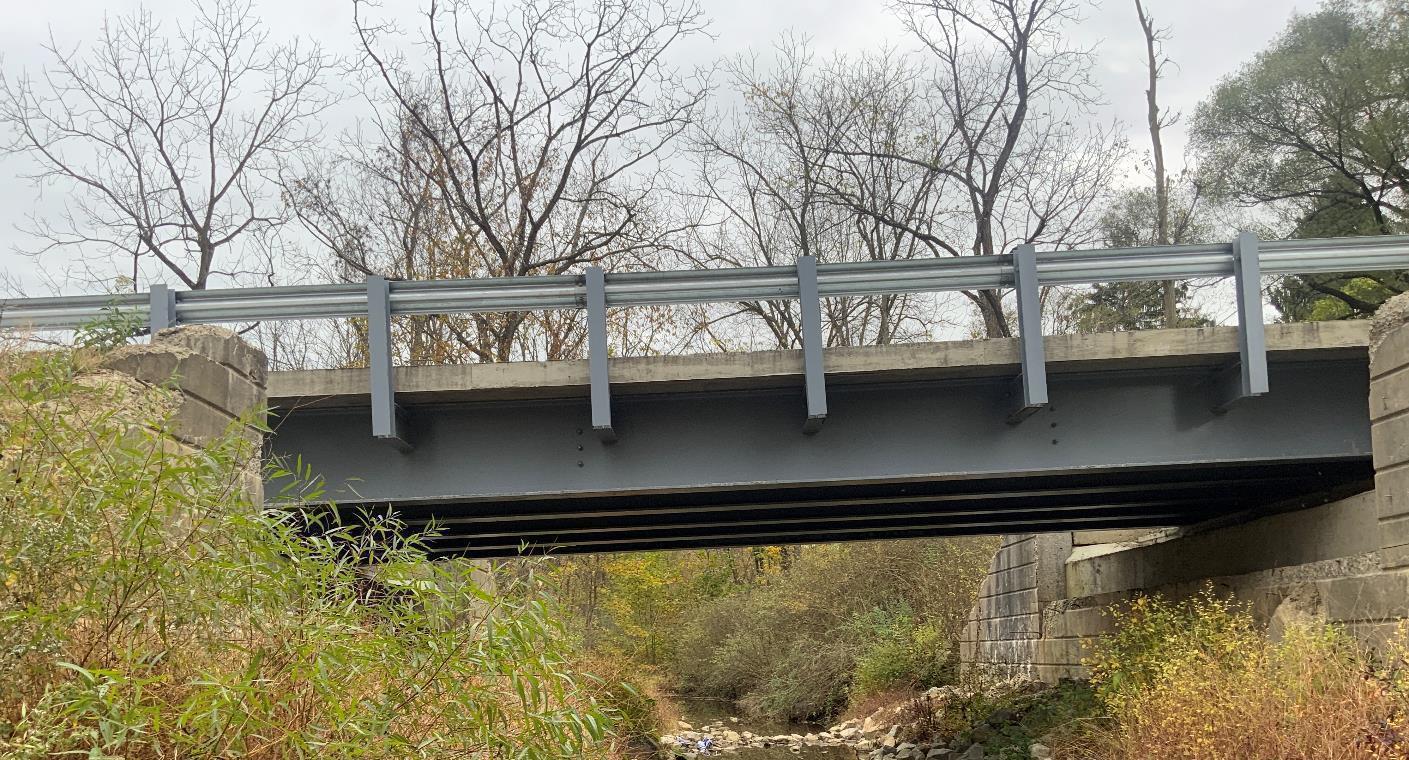 CHAPEL HILL
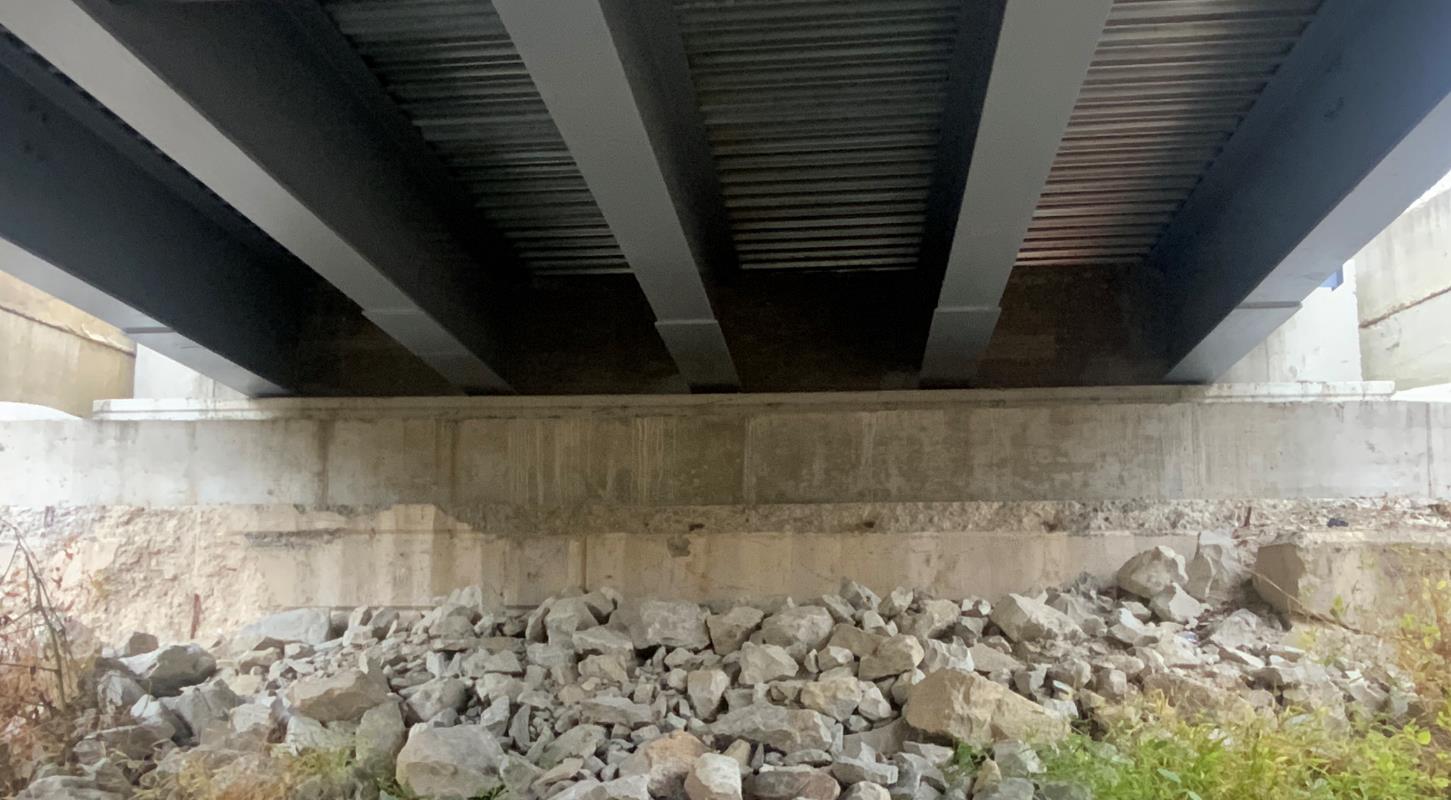 CHAPEL HILL
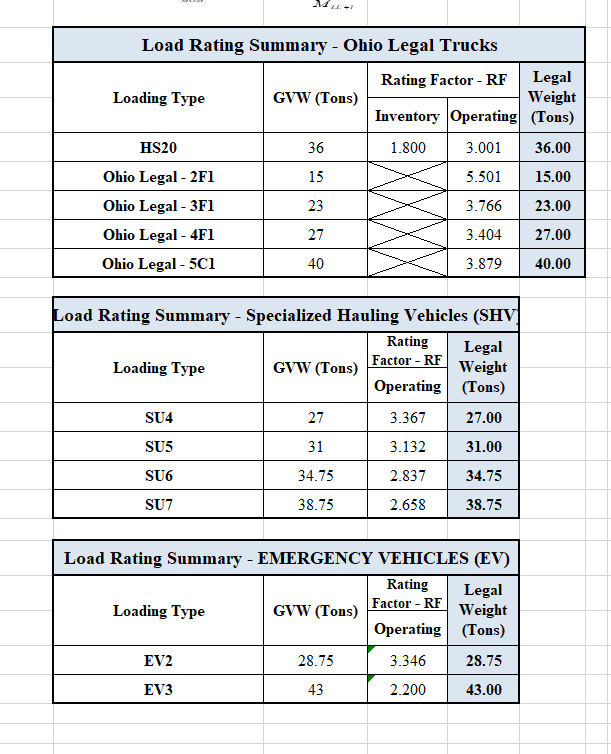 CHAPEL HILL
Span 40 Ft.
Total Cost of Project $90,559.94
New Abutments
Saw Cutting Existing Abutments
Concrete Beam Program
DESIGN
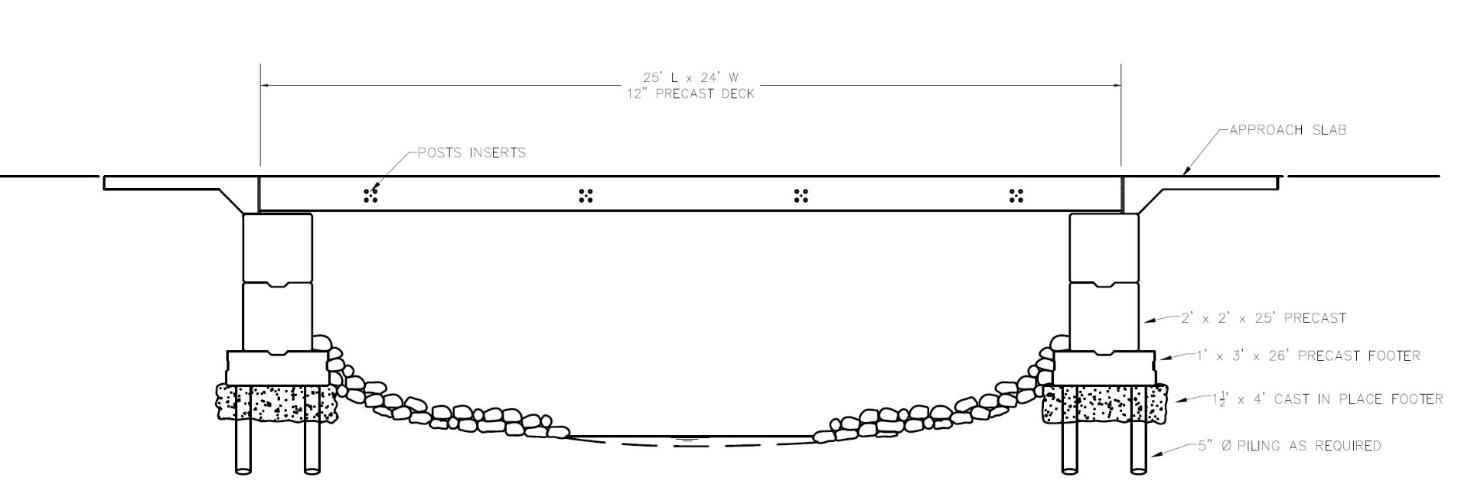 Concrete Beam Program
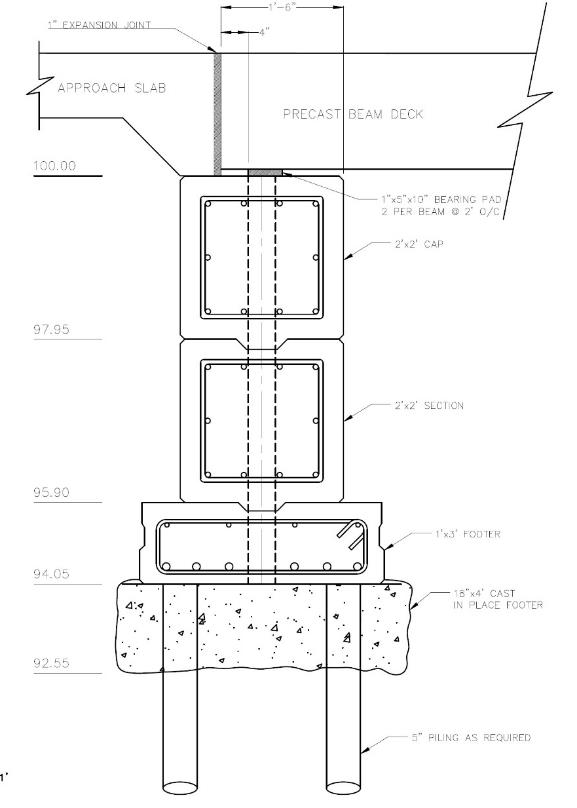 DESIGN
Concrete Beam Program
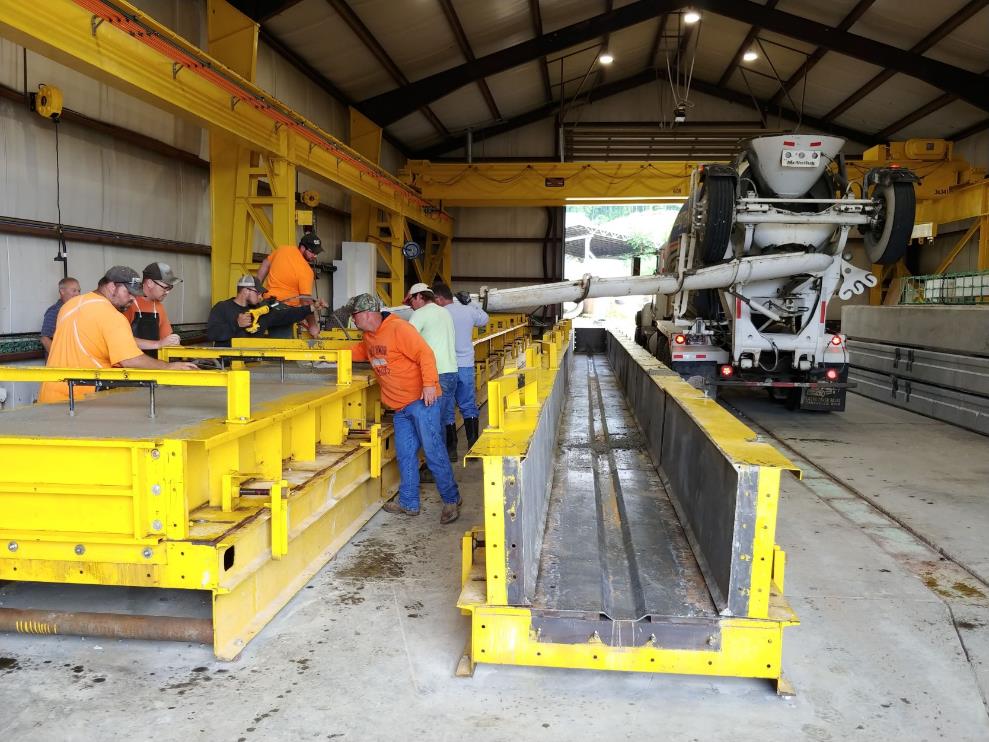 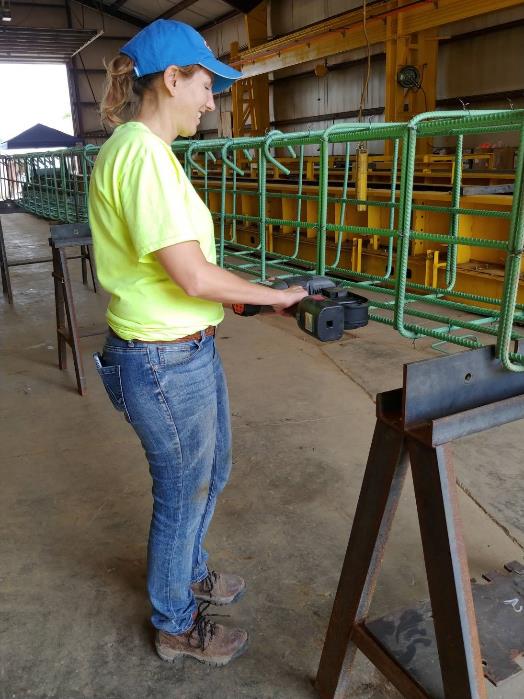 Concrete Beam Program
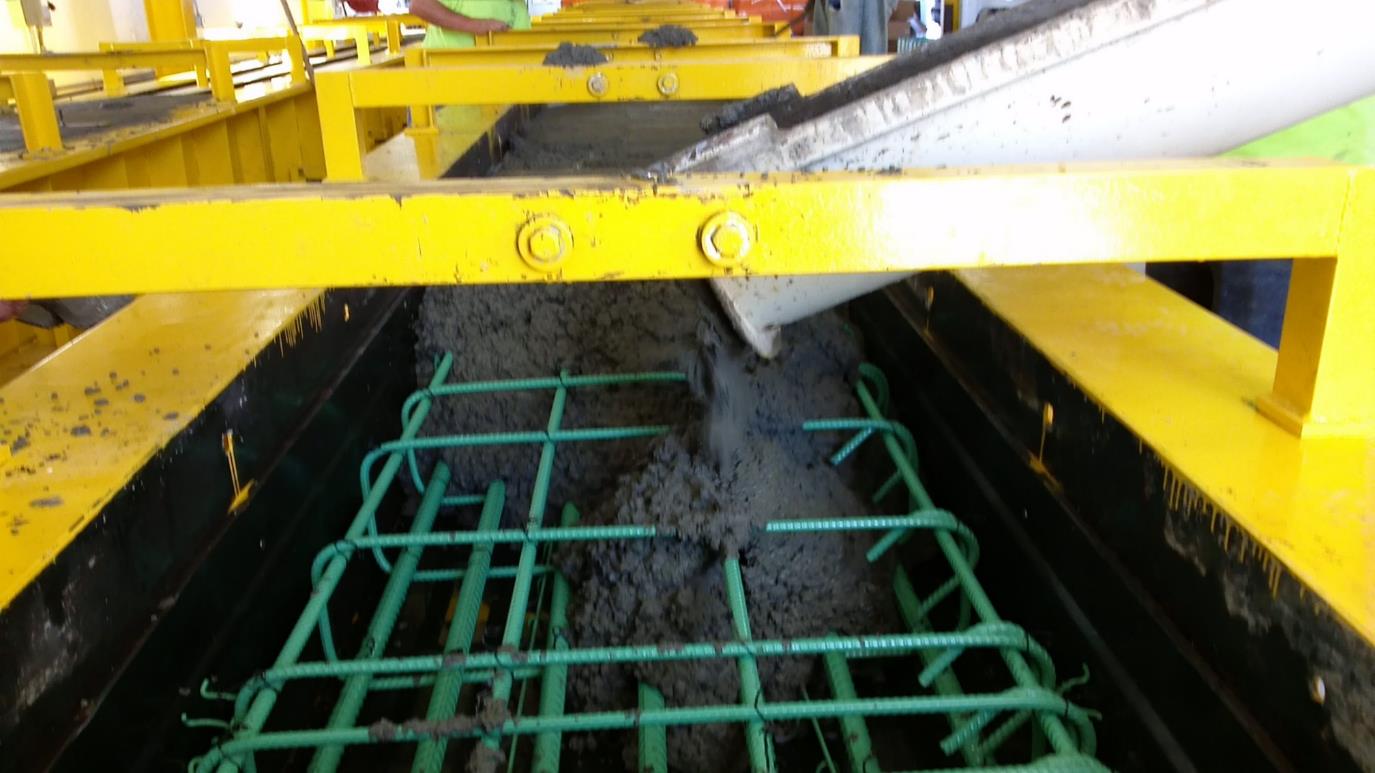 Concrete Beam Program
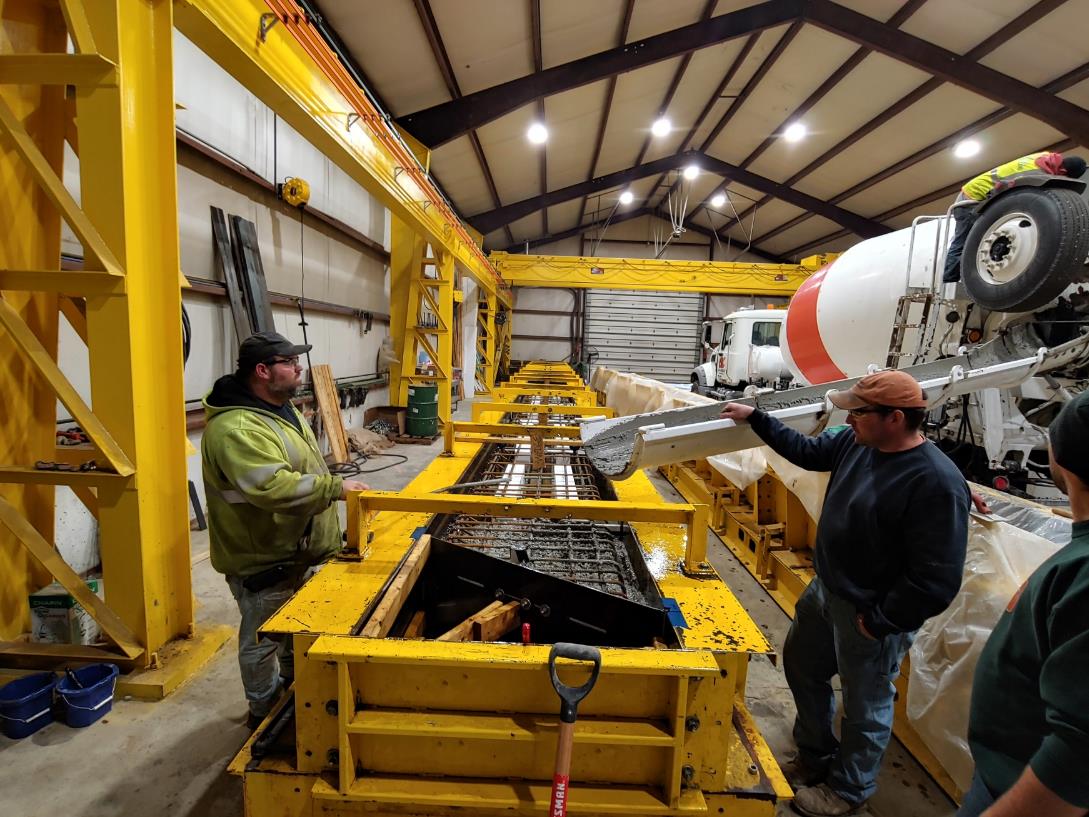 Concrete Beam Program
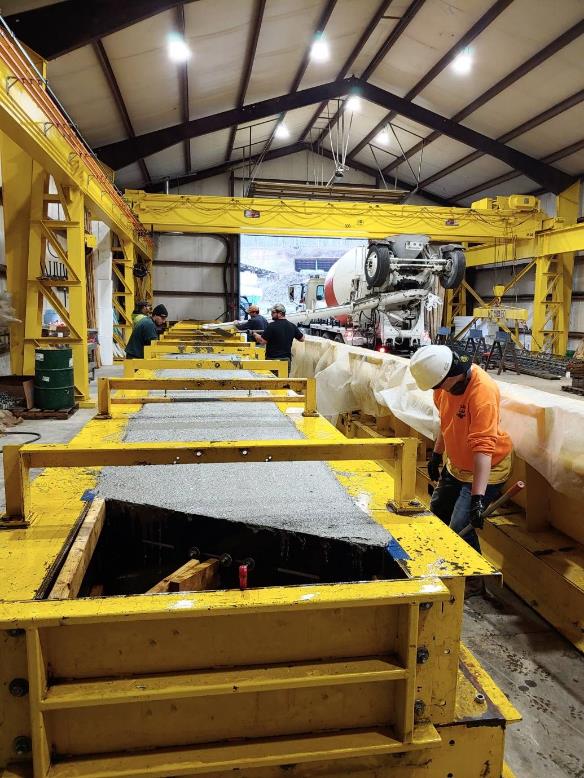 Concrete Beam Program
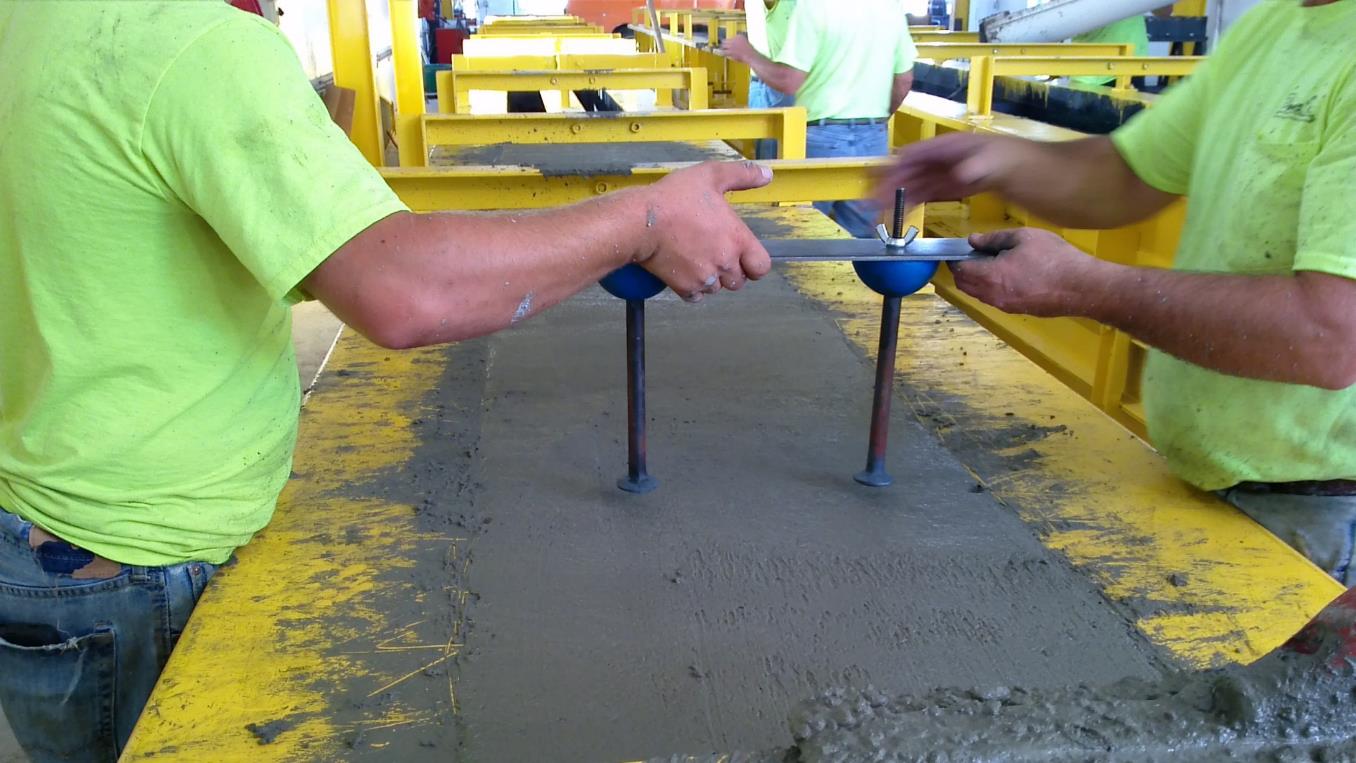 Shannon Valley Road
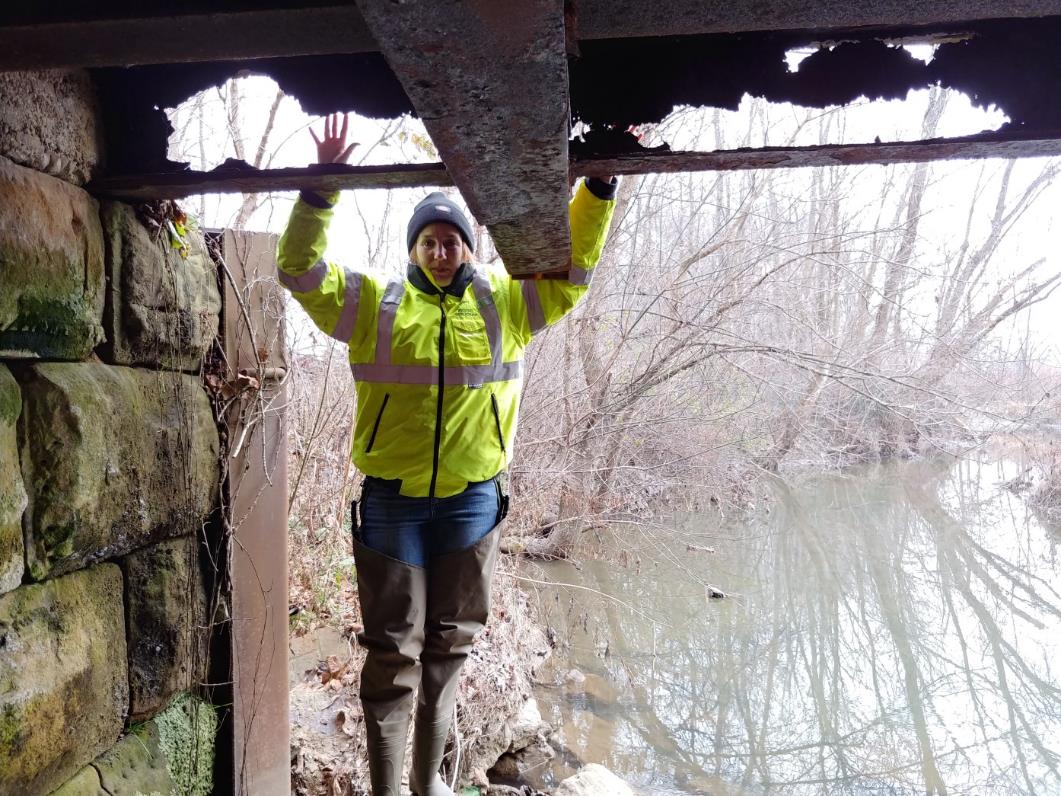 Shannon Valley Road
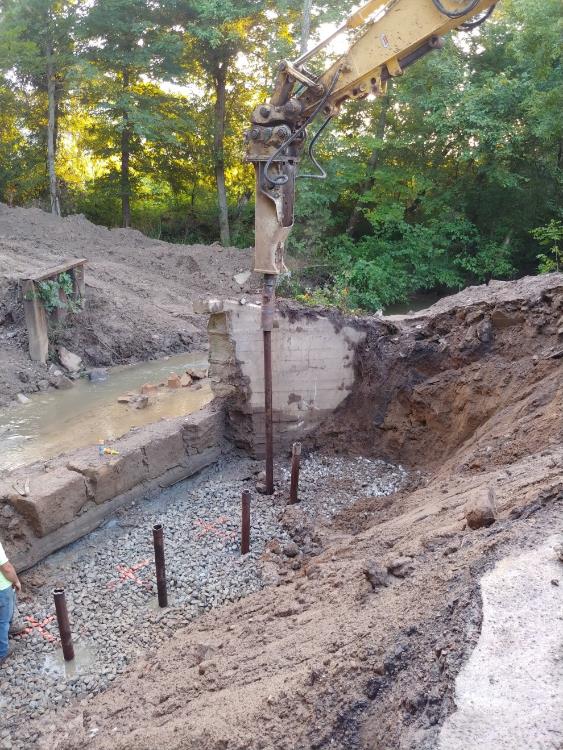 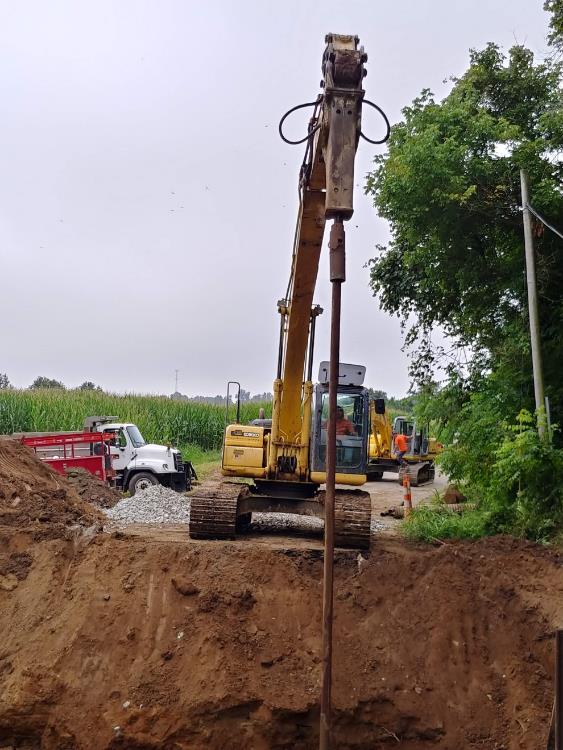 Shannon Valley Road
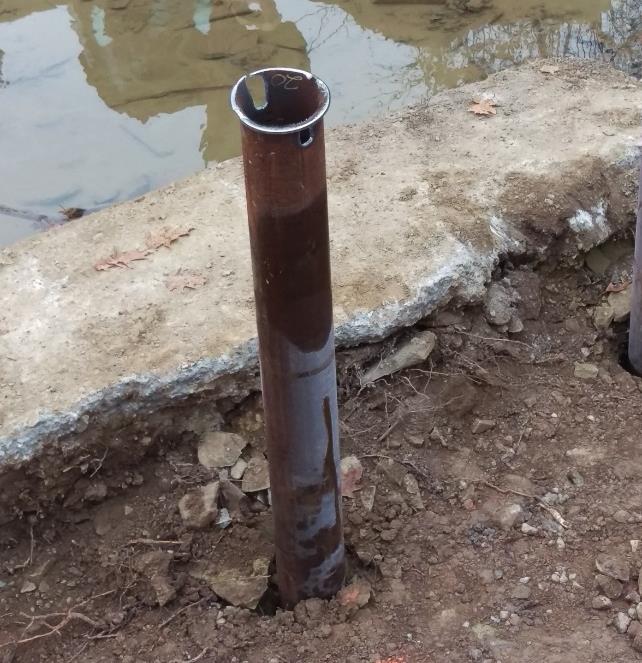 Shannon Valley Road
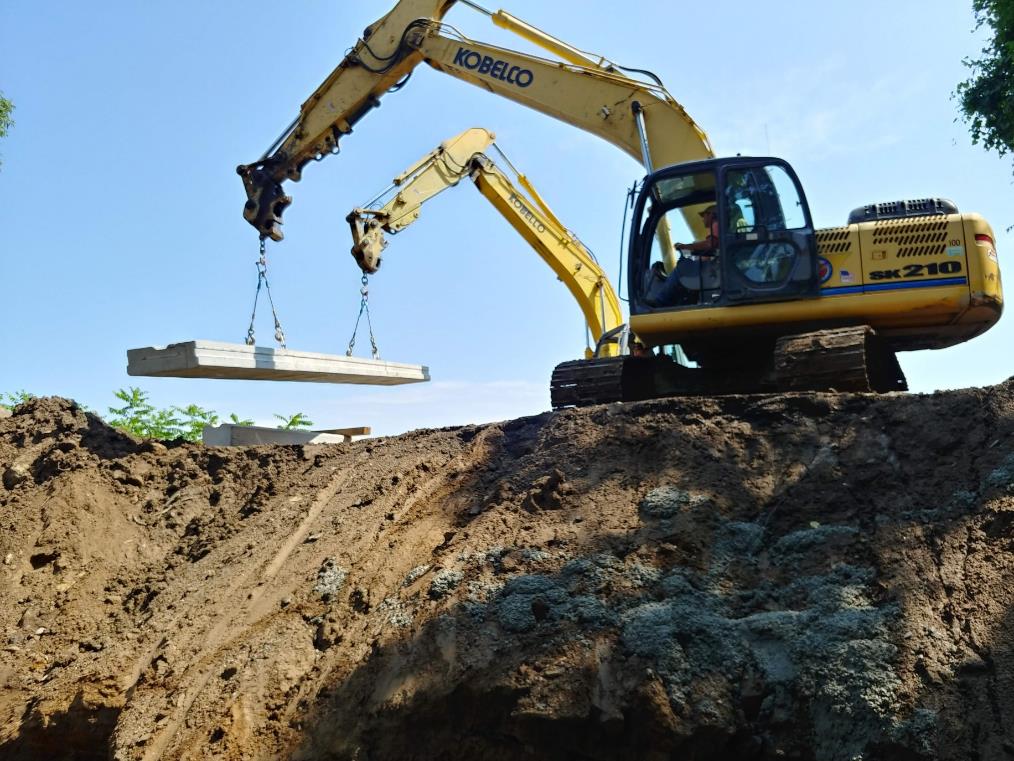 Shannon Valley Road
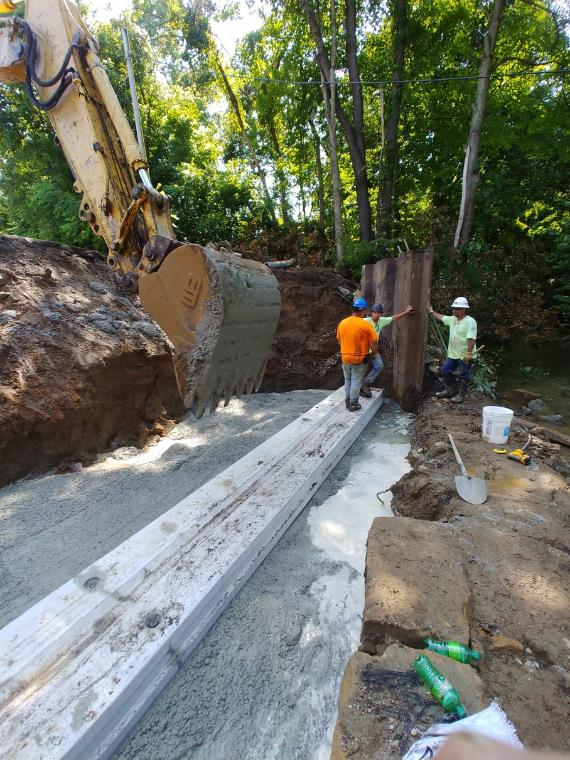 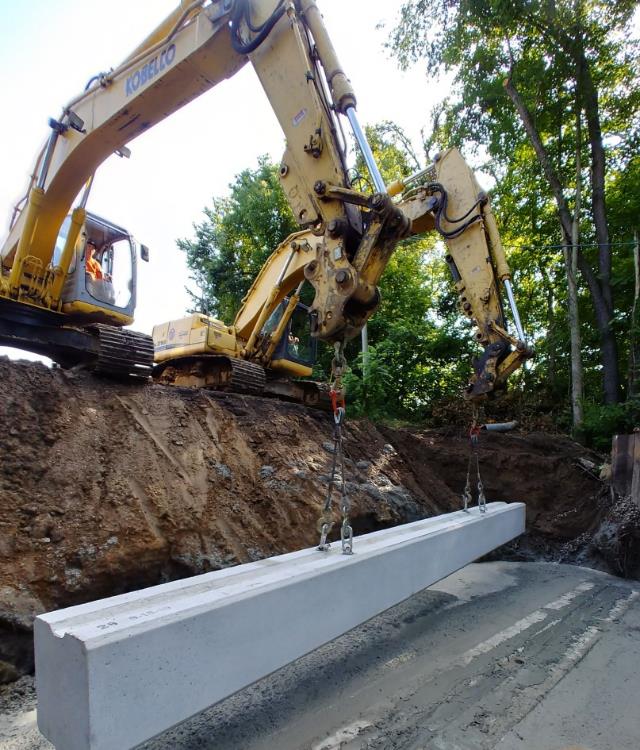 Shannon Valley Road
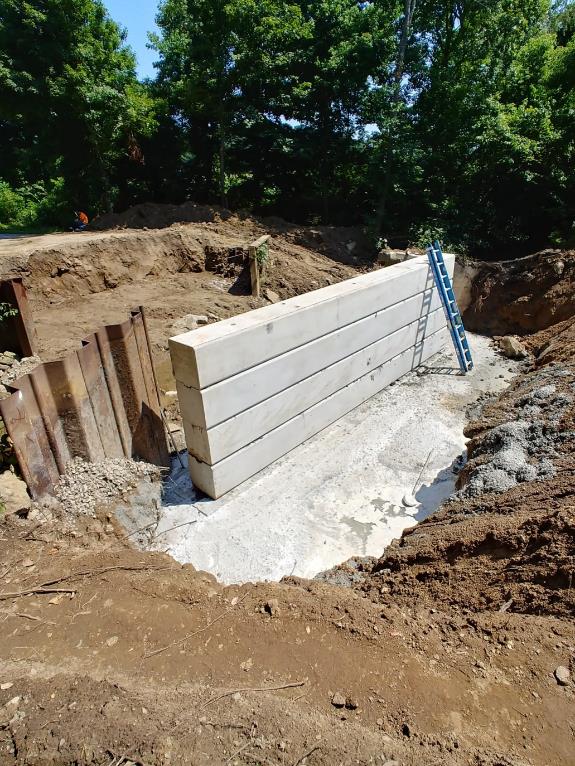 Shannon Valley Road
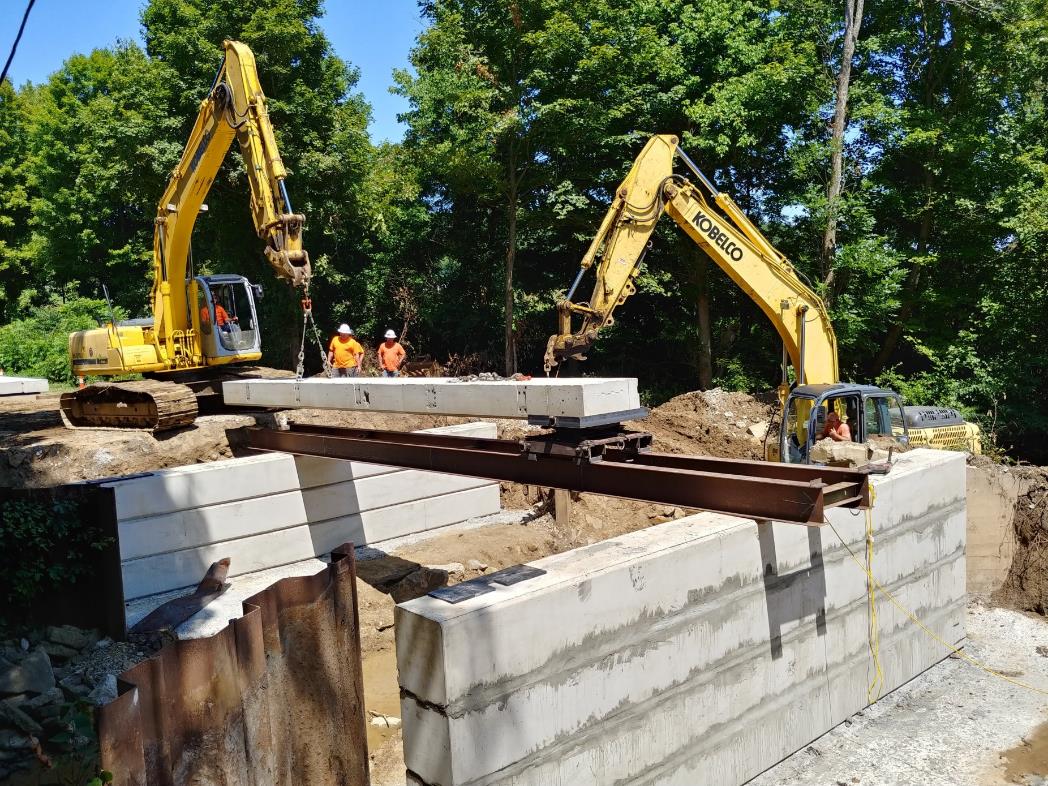 Shannon Valley Road
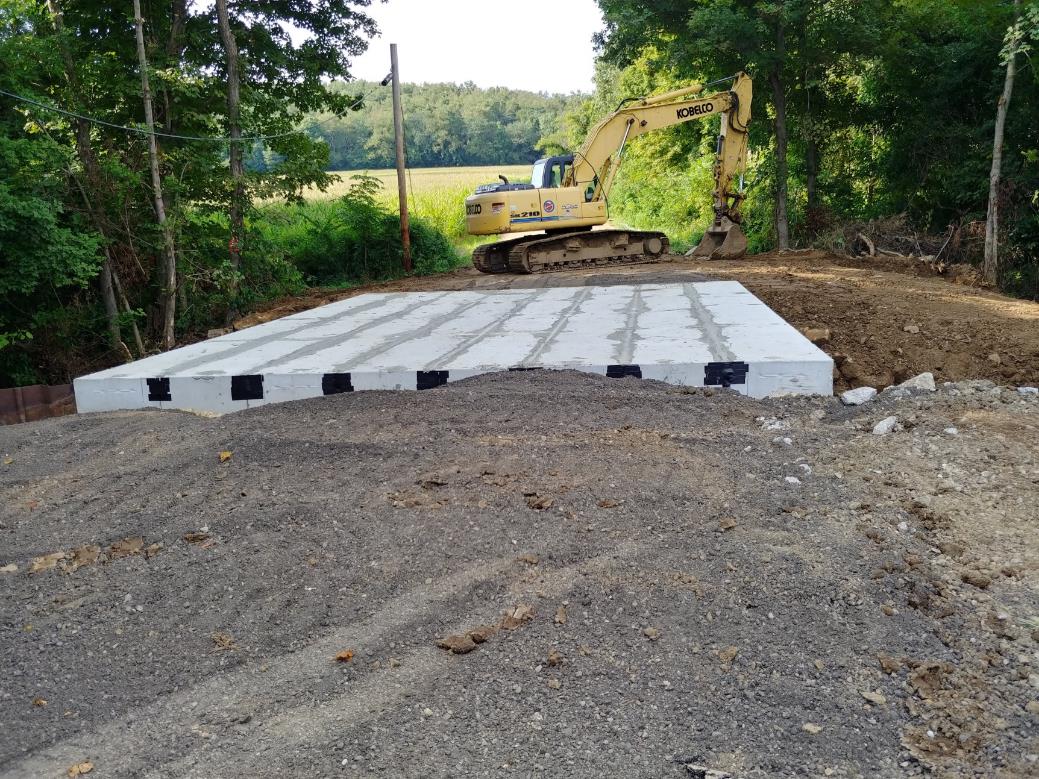 Shannon Valley Road
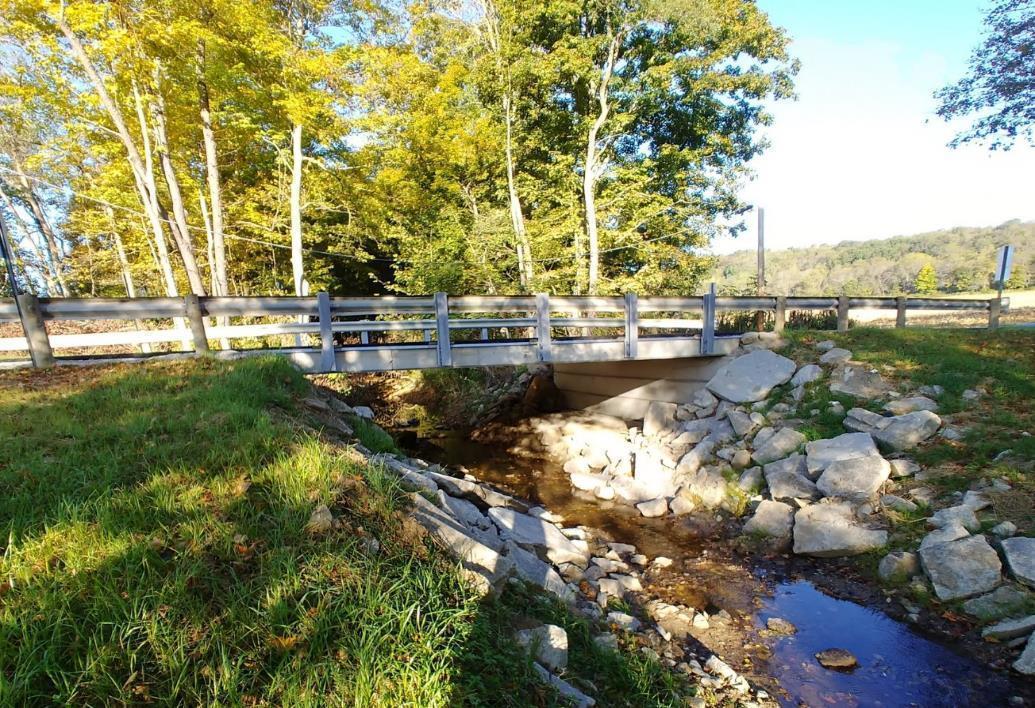 Jackson Road
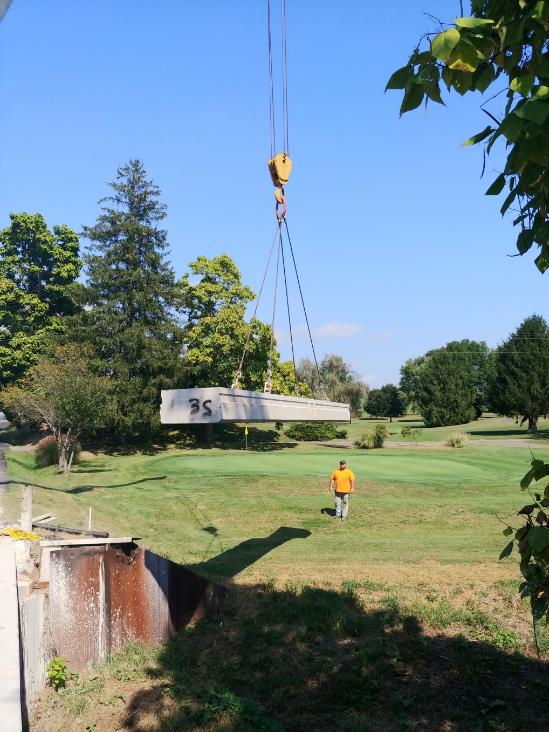 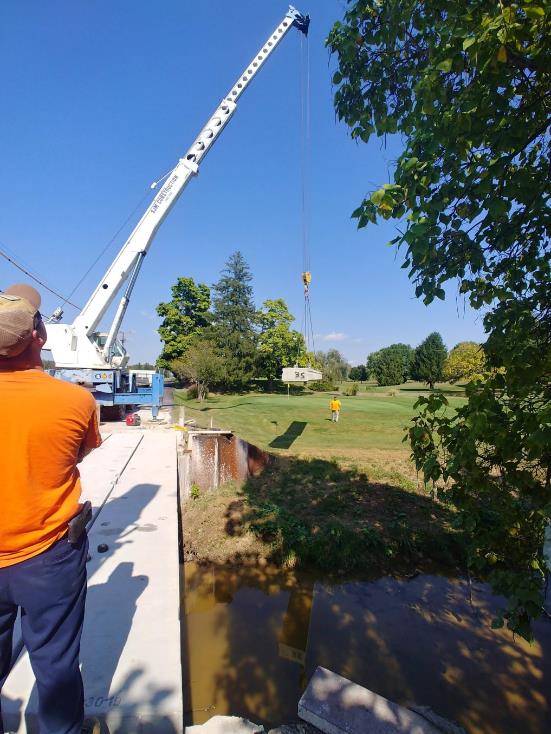 Jackson Road
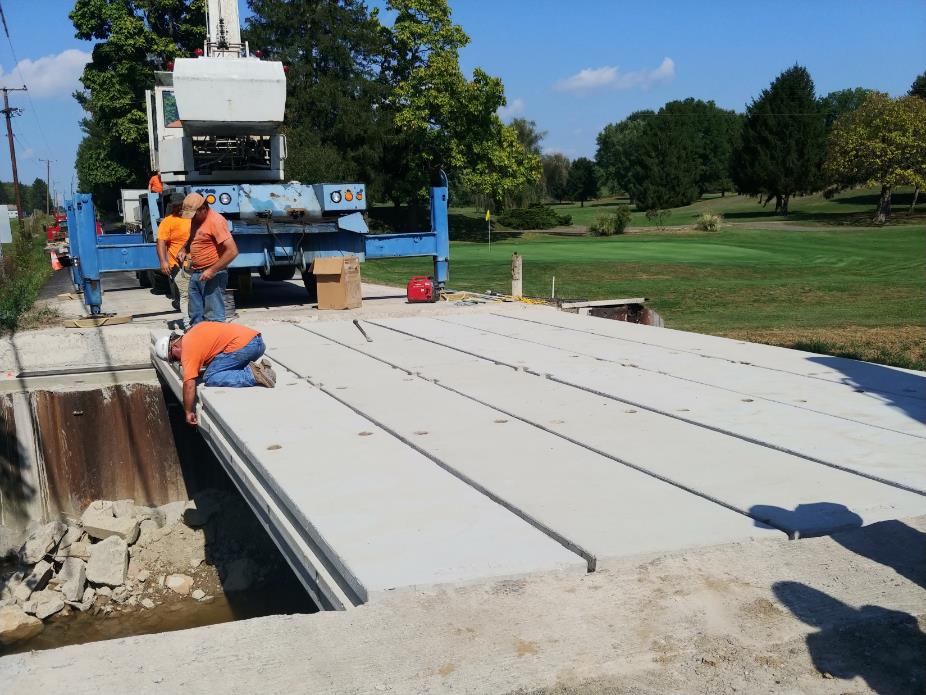 Jackson Road
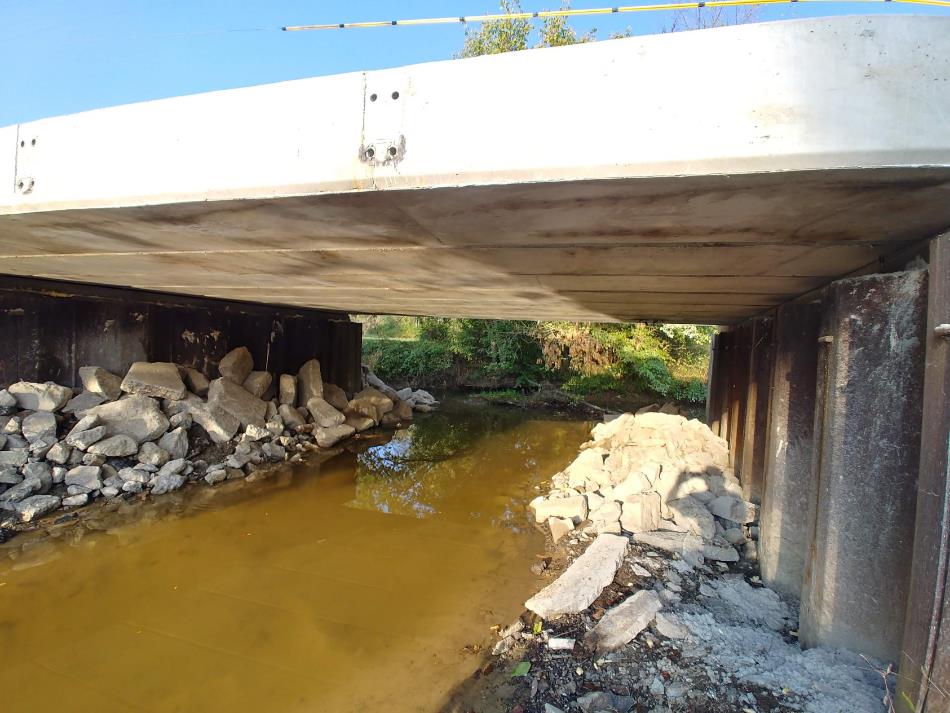 Jackson Road
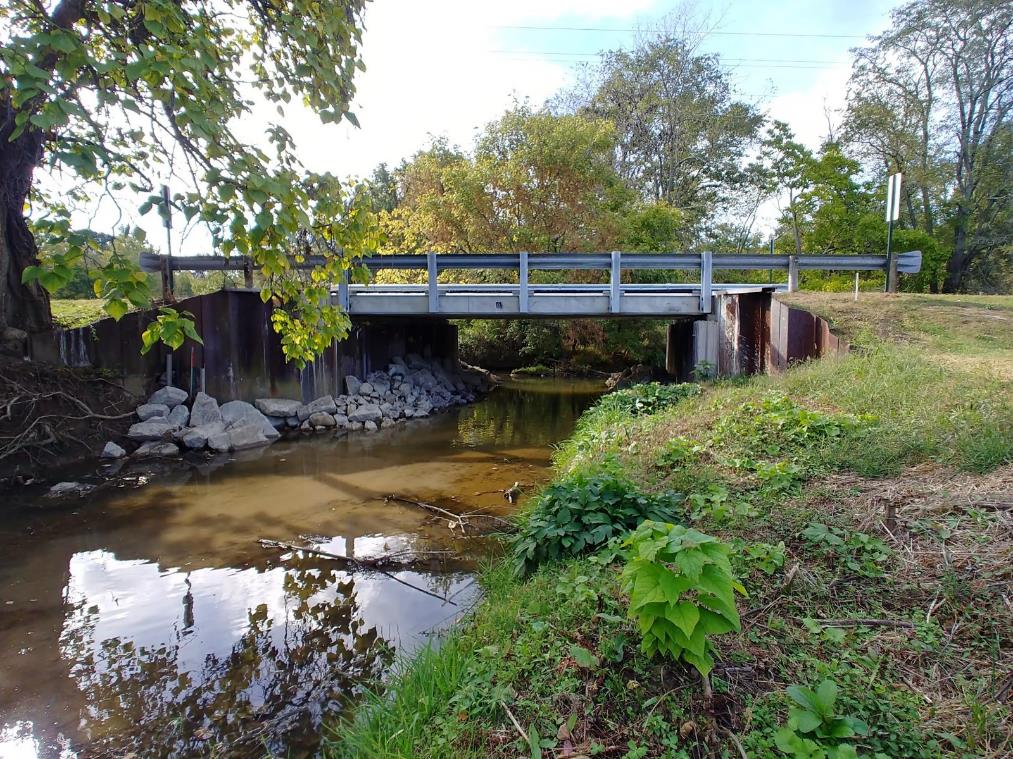 Concrete Beam Program
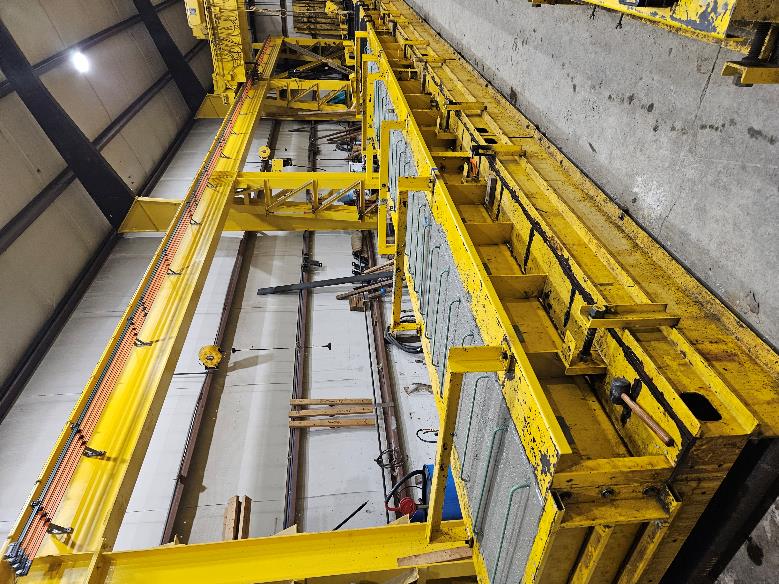 Concrete Beam Program
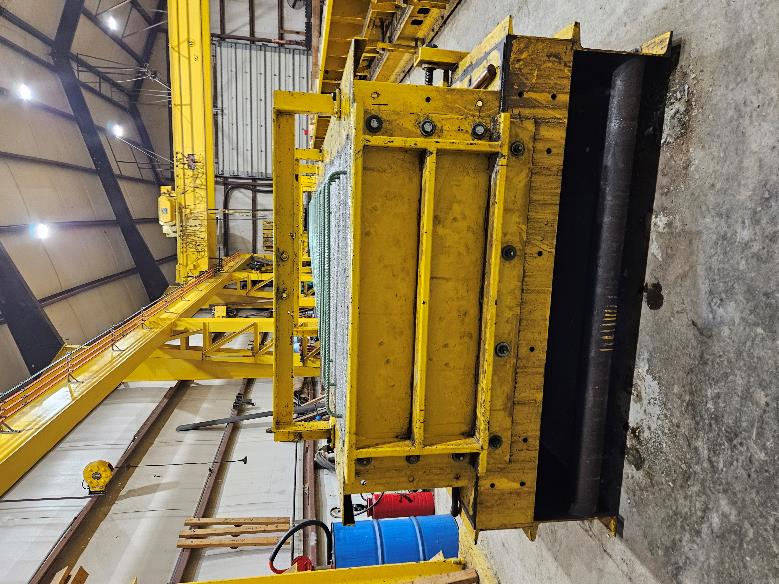 Concrete Beam Program
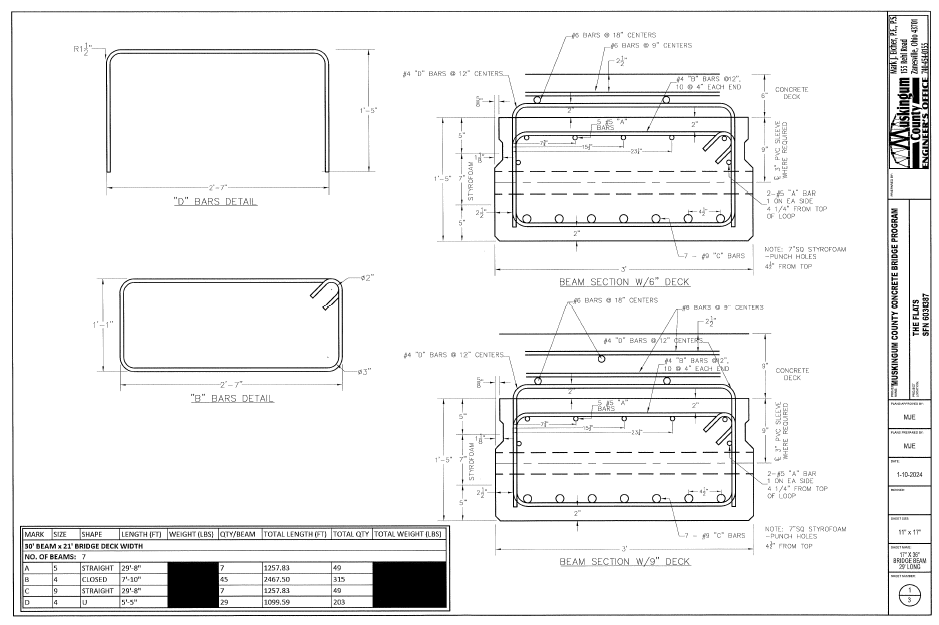 Concrete Beam Program
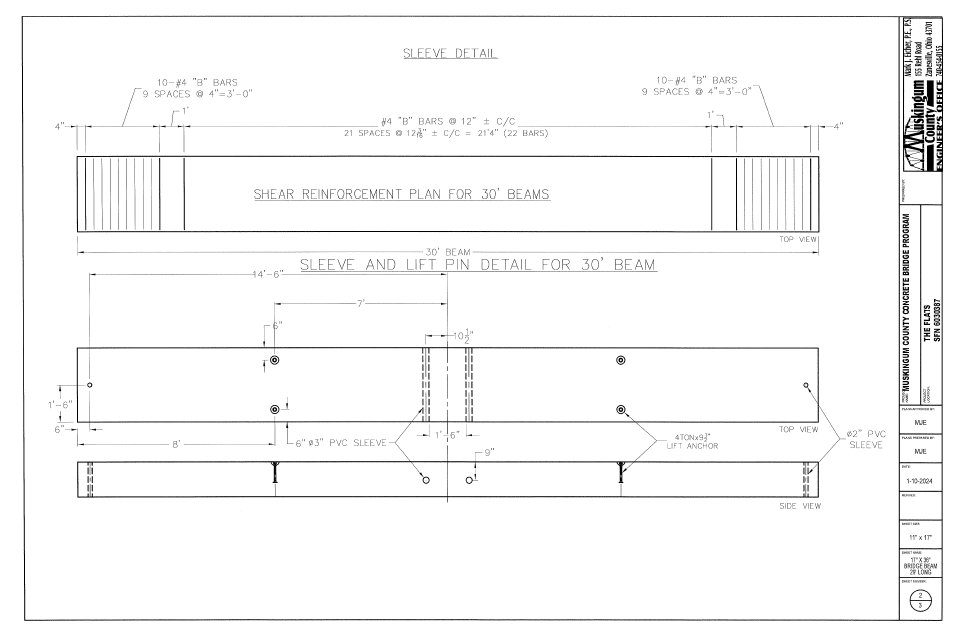 Concrete Beam Program
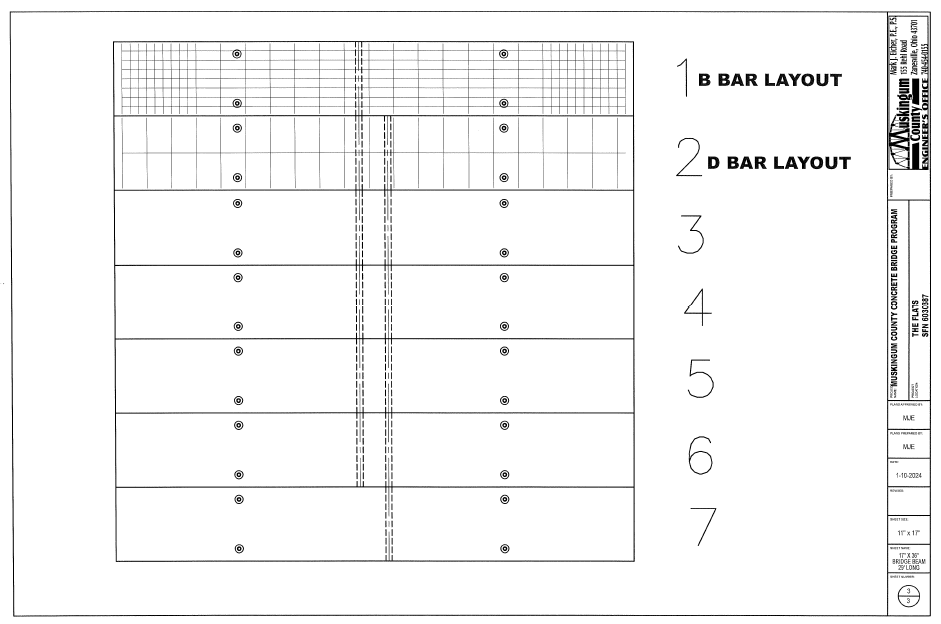 Concrete Beam Program
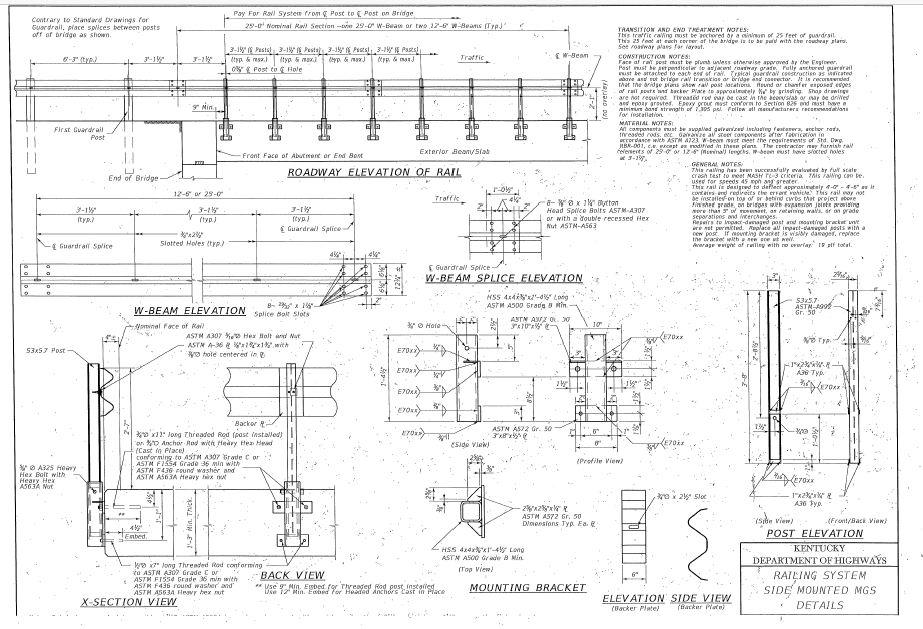 Concrete Beam Program
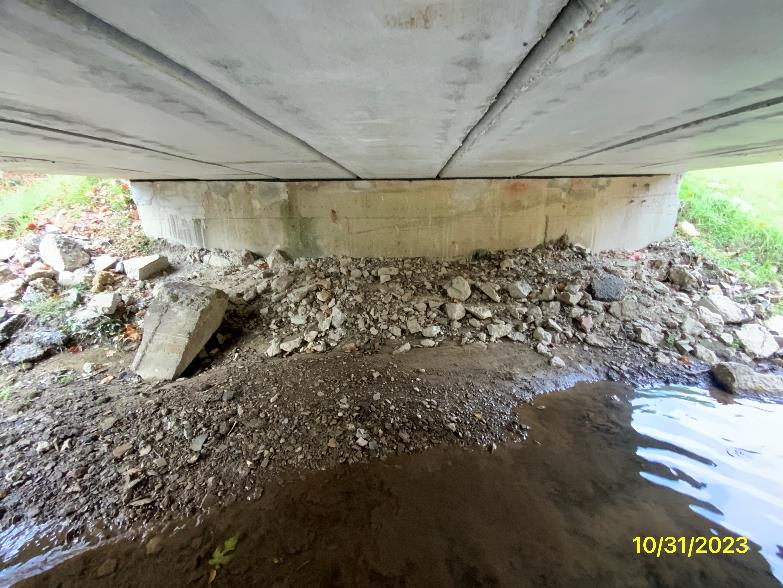 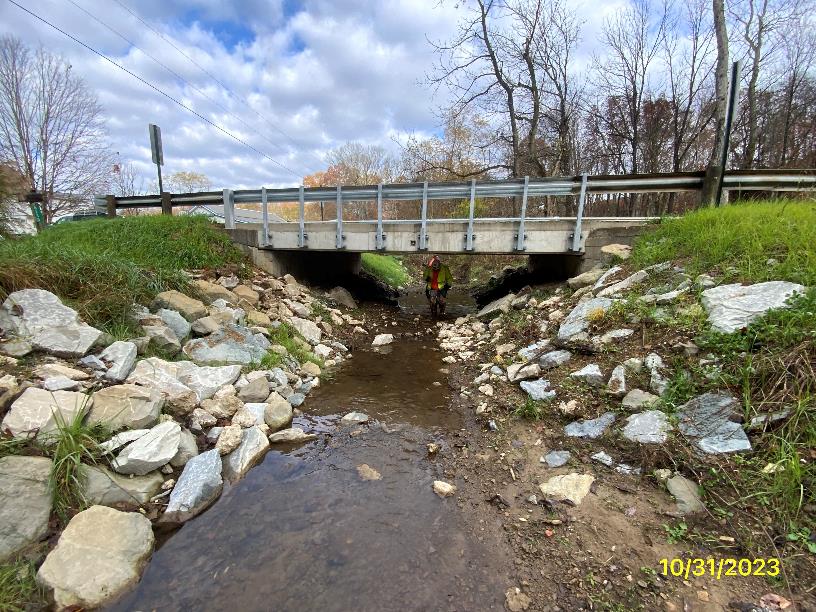 Concrete Beam Program
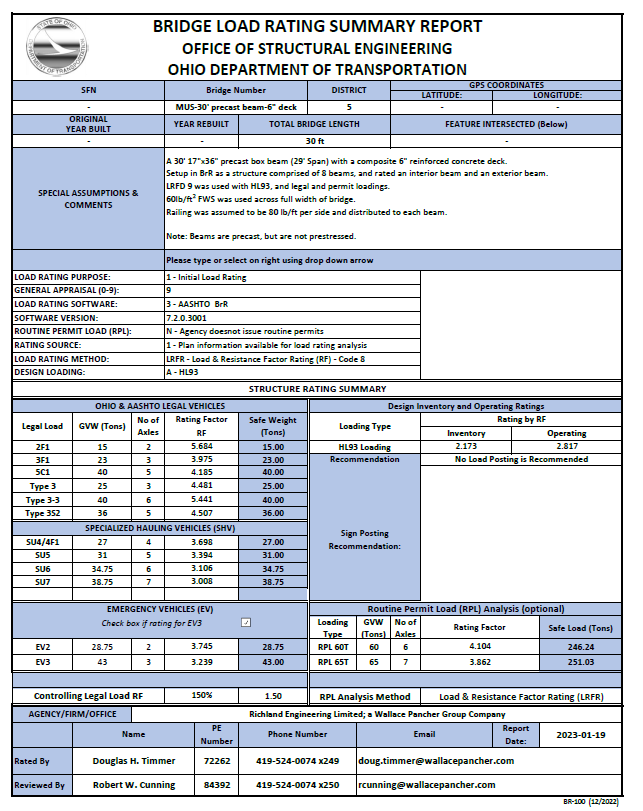 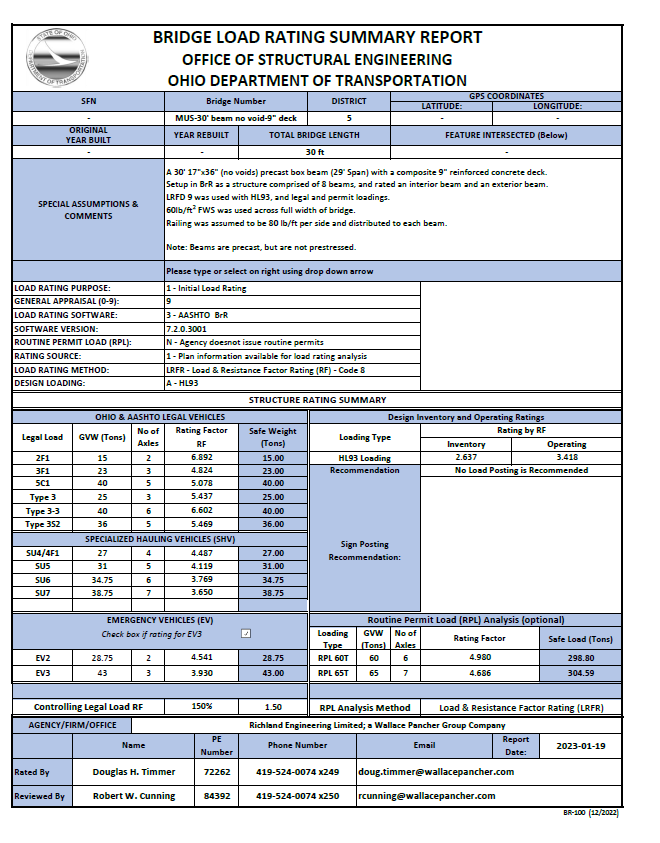 Used Box Culverts
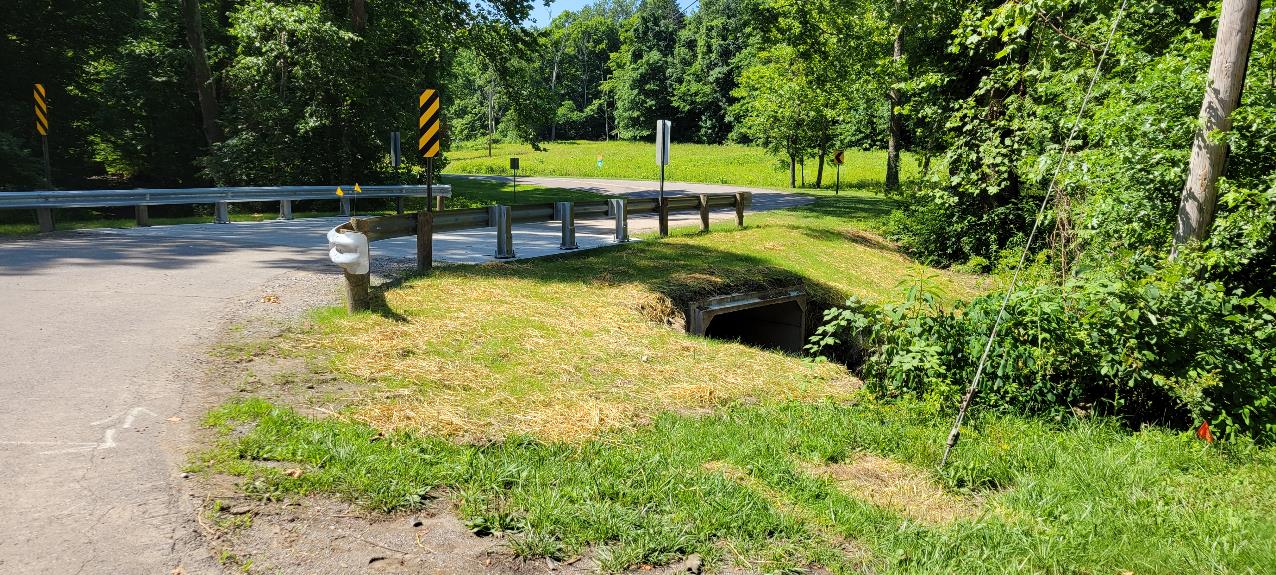 Used 8’ x 7’ Box Culvert
Used Box Culverts
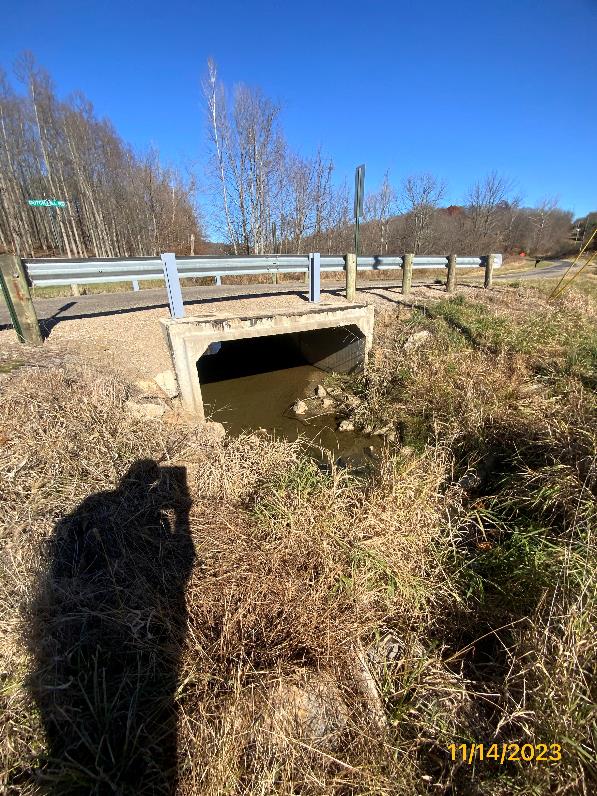 Used 5’ x 10’ Box Culvert
Used Box Culverts
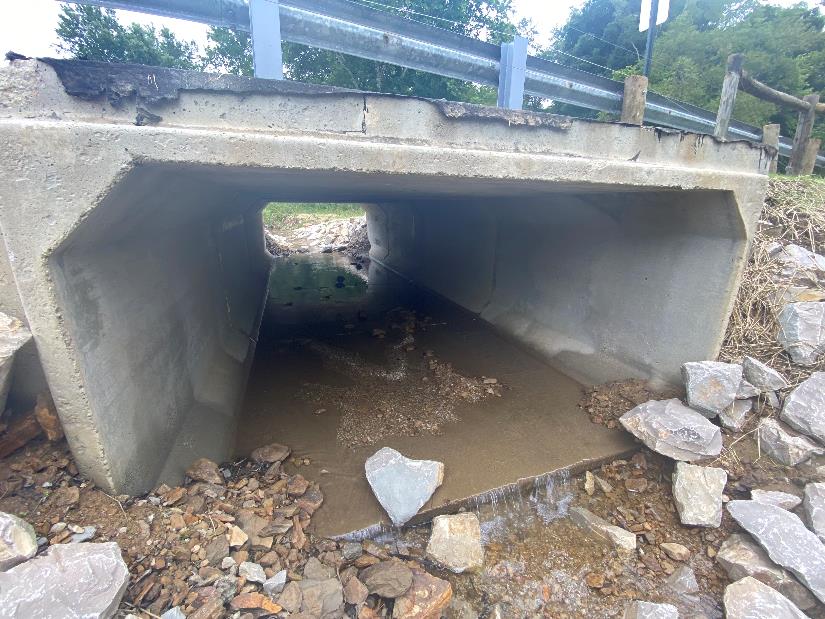 Used 5’ x 10’ Box Culvert
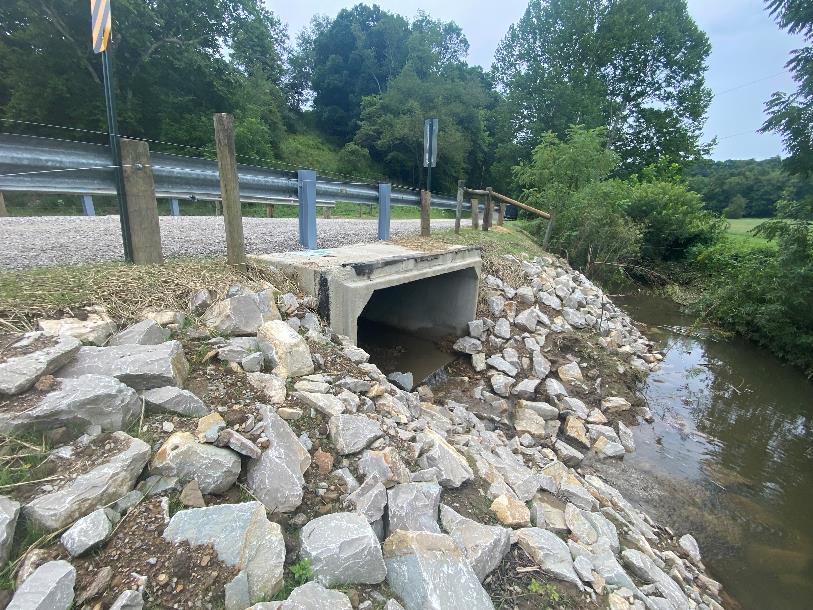 Administration
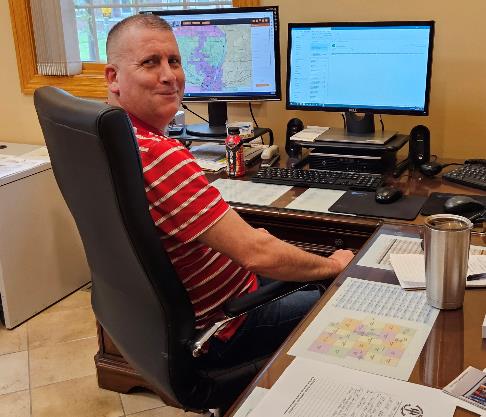 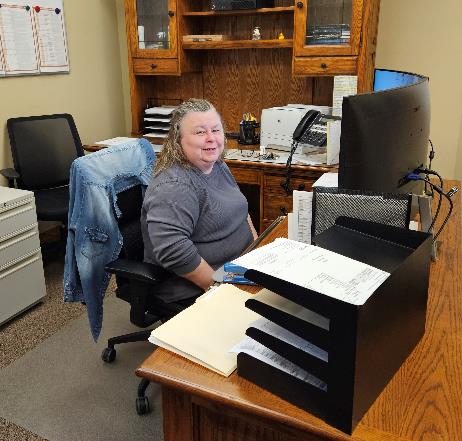 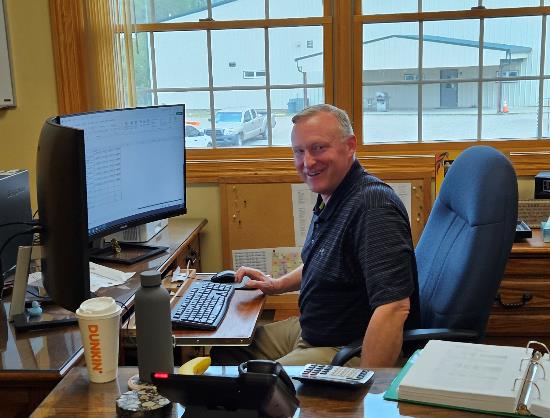 In-House Survey & Inspection
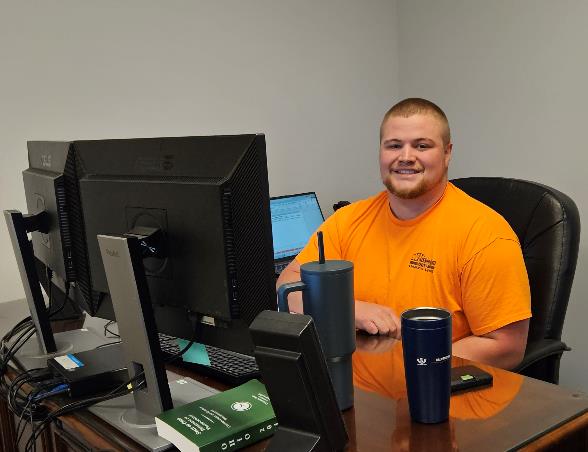 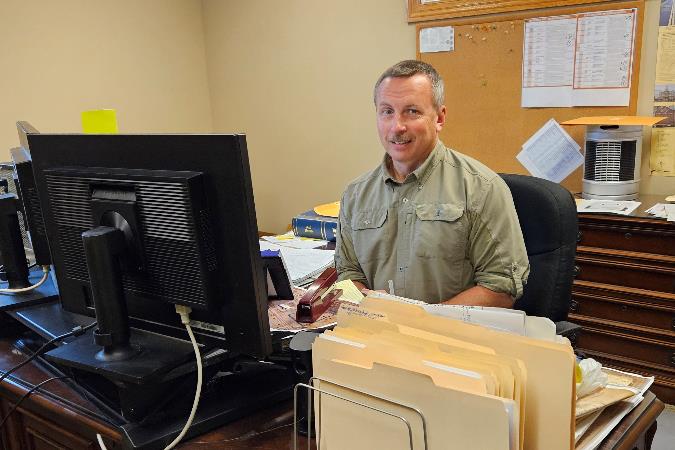 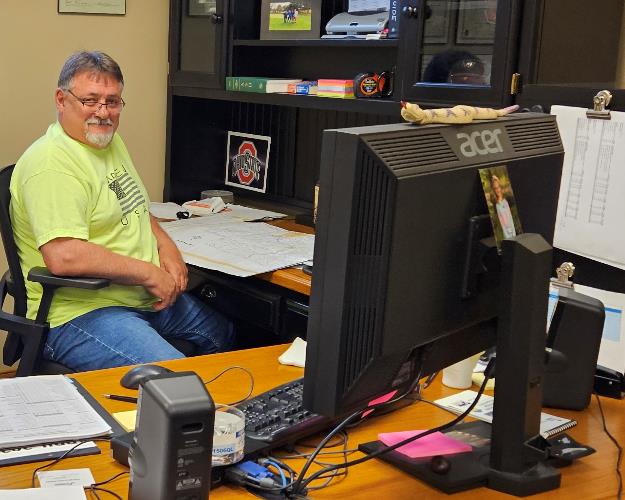 In-House Design
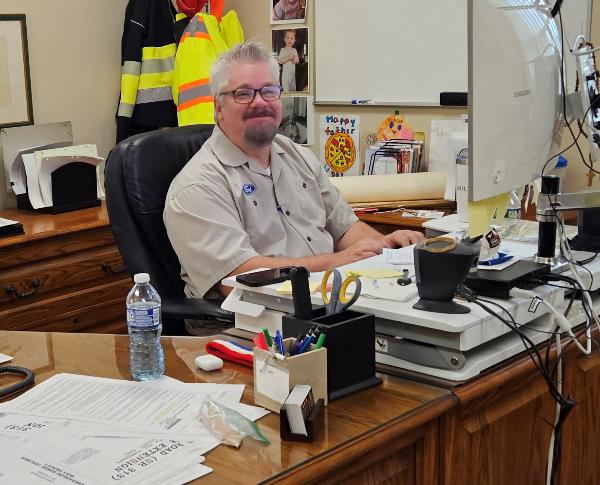 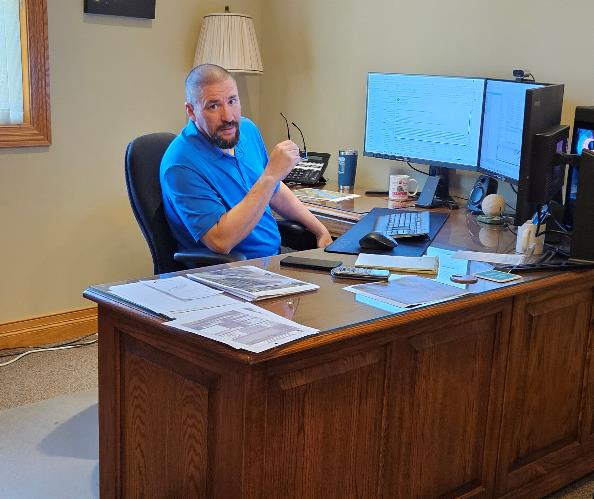 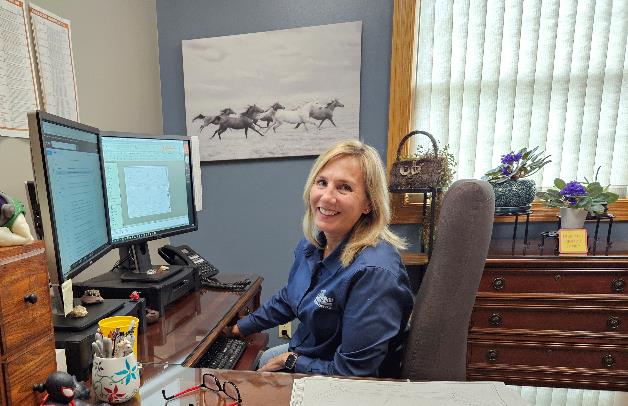 In-House Design
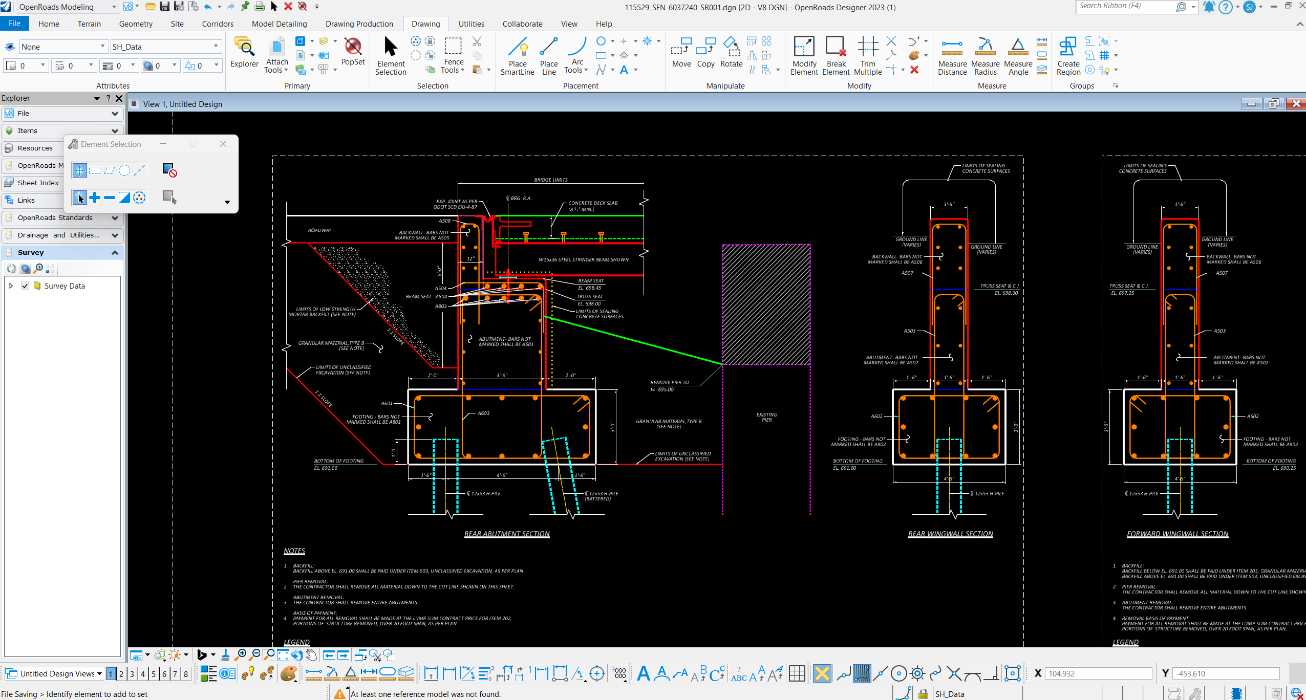 In-House Design
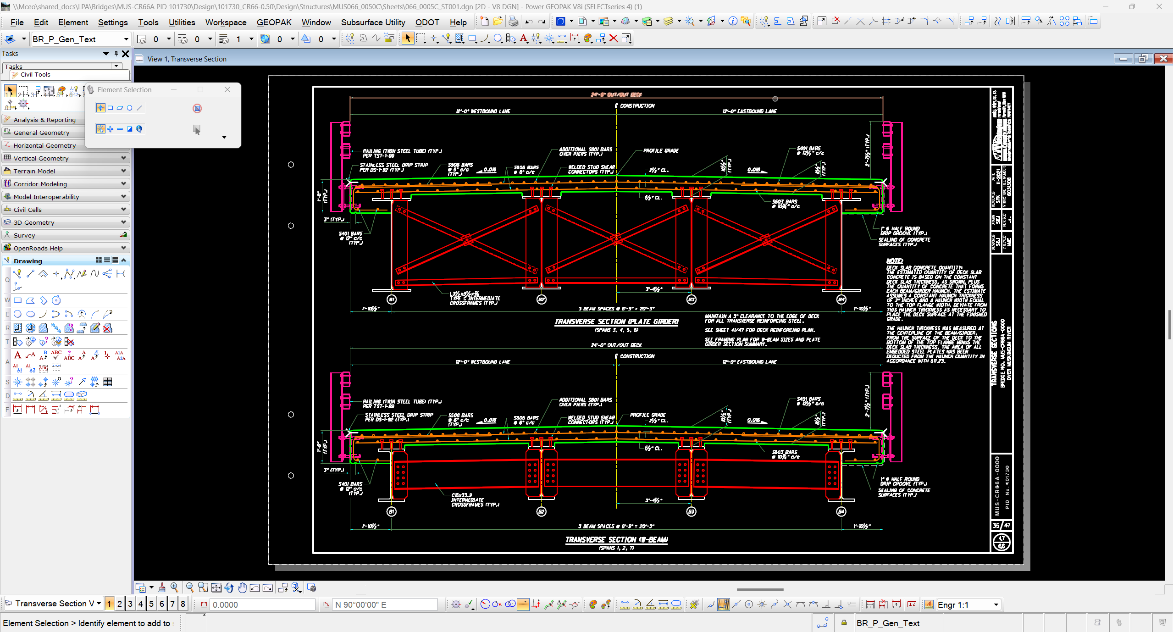 In-House Design
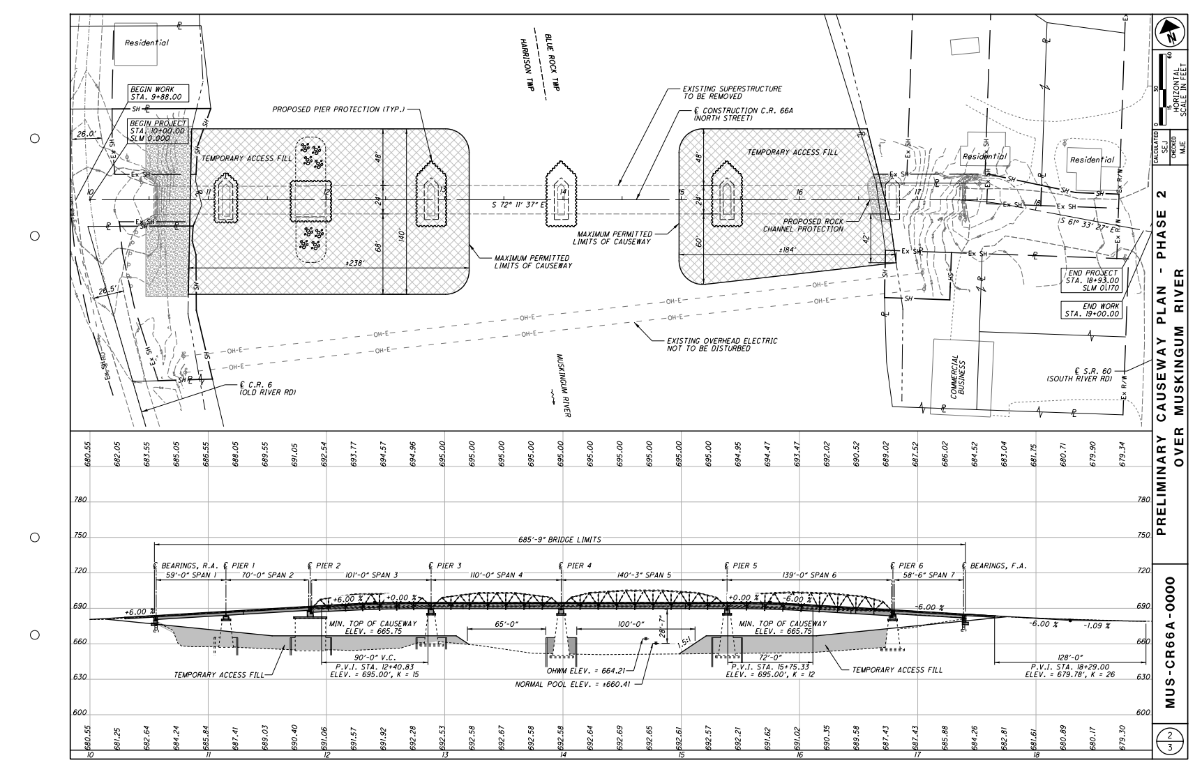 In-House Design
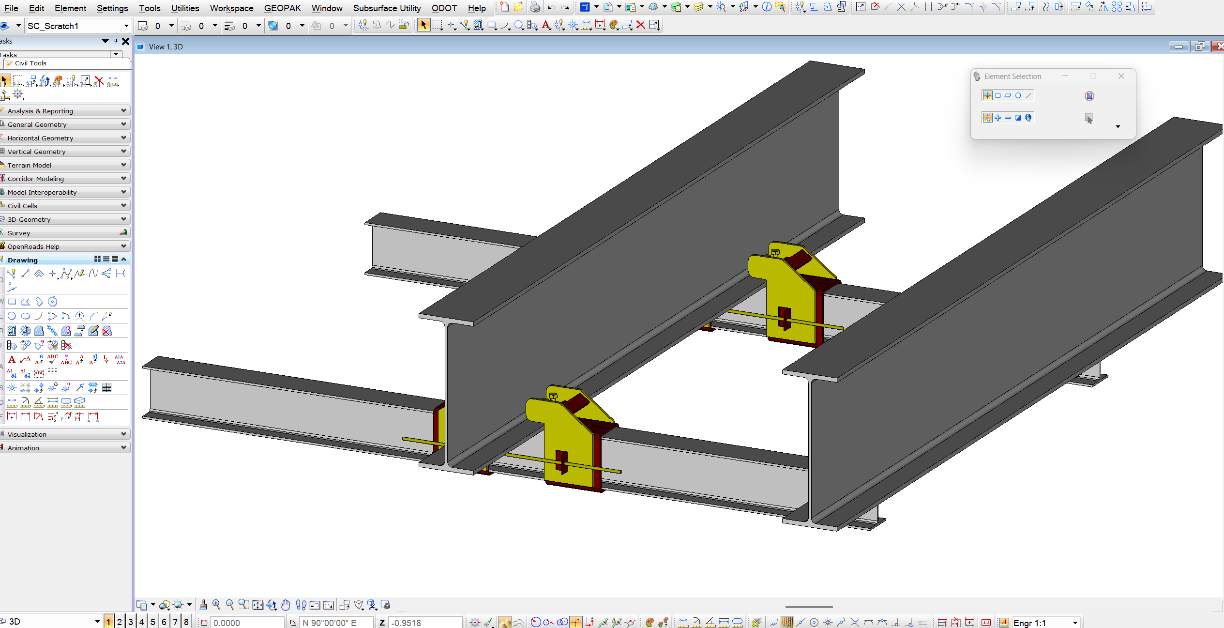 In-House Design
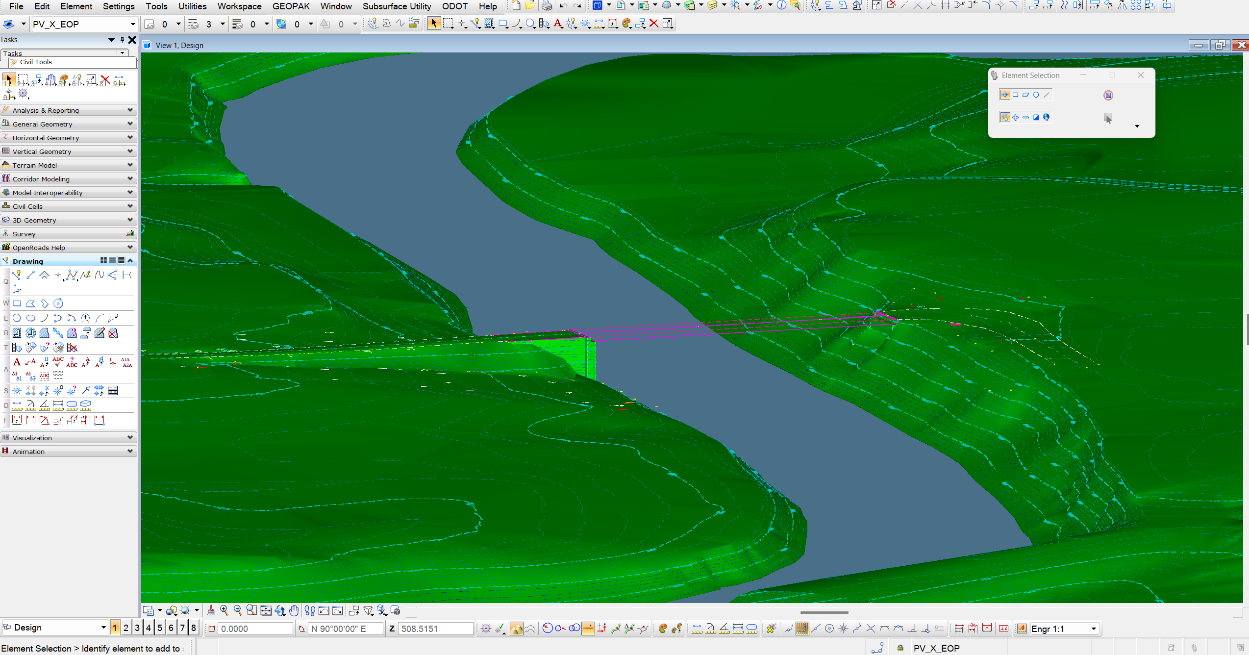 Continually Evolving Process
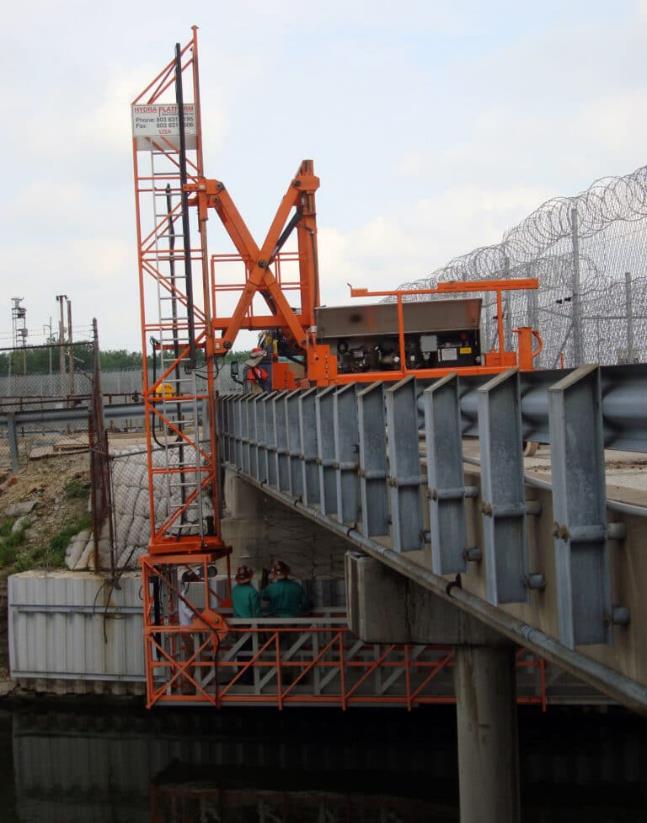 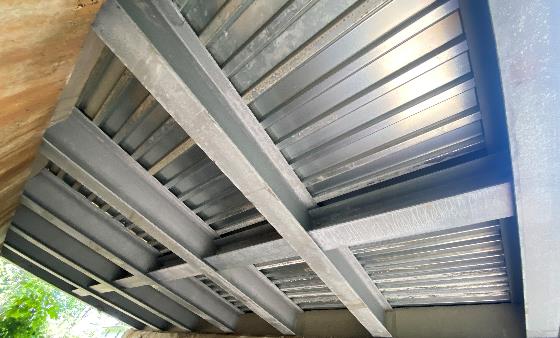 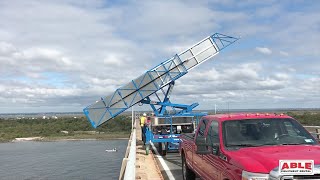 Continually Evolving Process
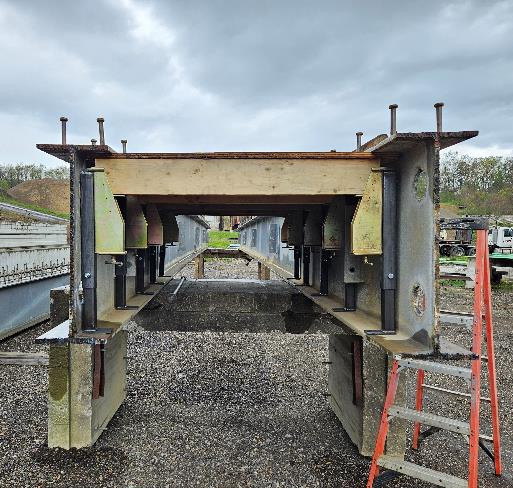 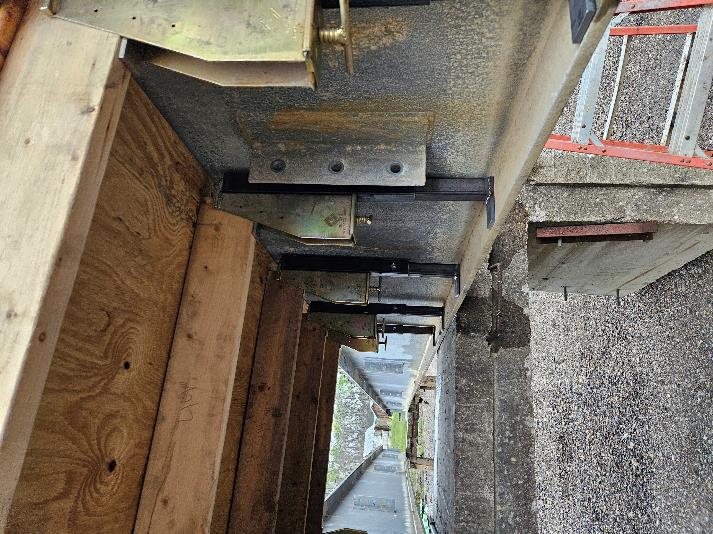 Gamco Hanger with Custom Fabricated Form
In-House Load Rating
ODOT’s Steel Beam Upcycling Program
https://youtu.be/r5AyX5uDH8U
Gaysport Bridge
ANY QUESTIONS?
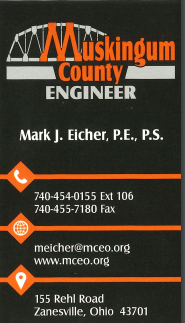 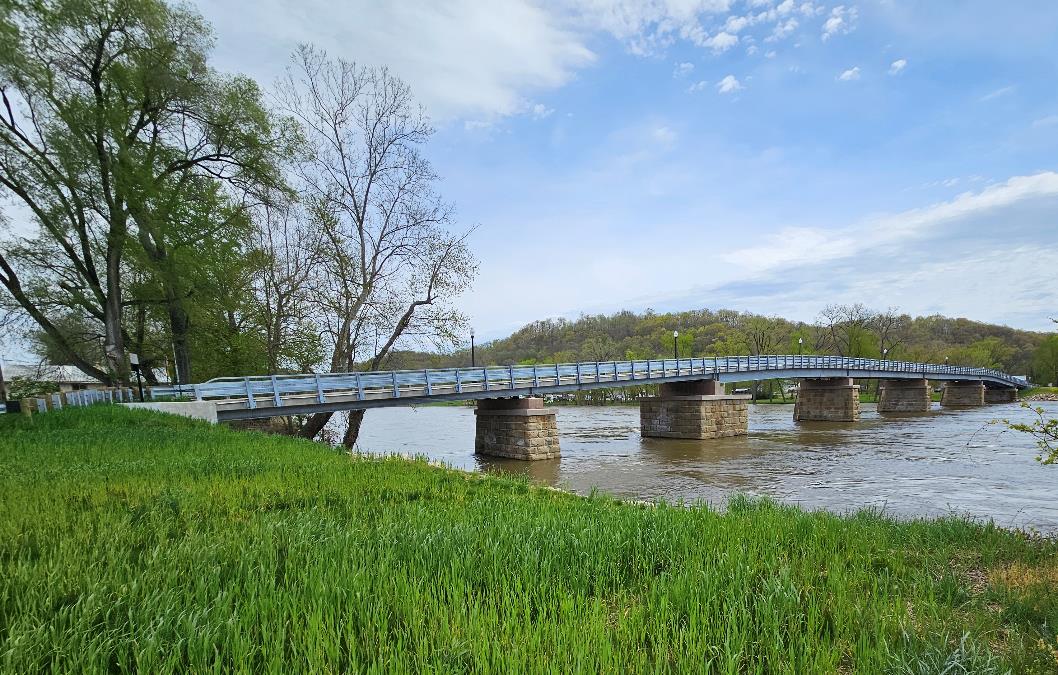